この図よりも縦の長さは抑えるようおねがいします！
グローバルサイト10事例の比較表
この図よりも縦の長さは抑える
UAとGA4の違い
UAとGA4の違い
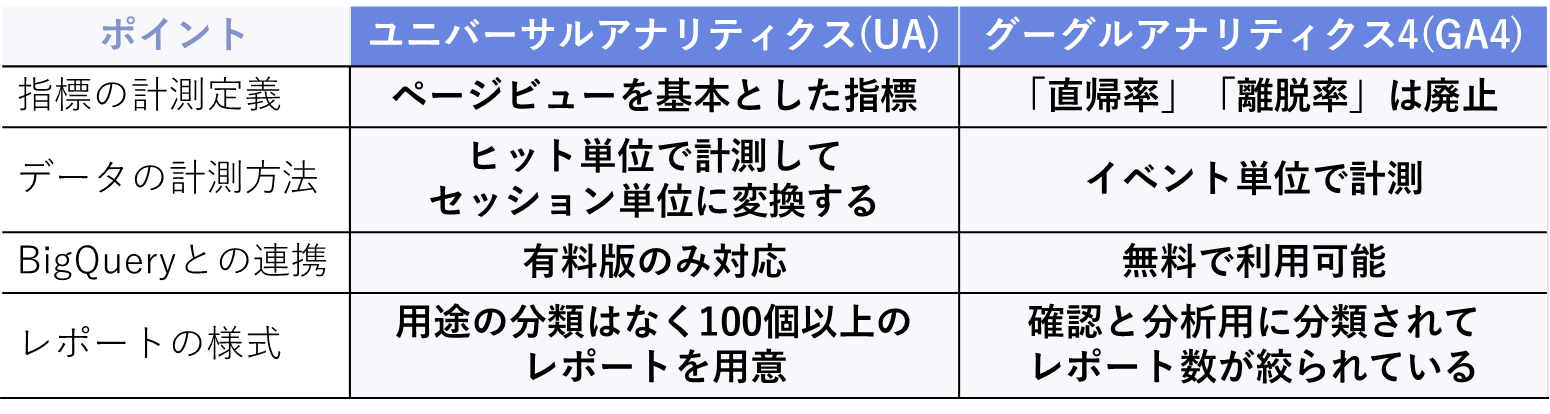 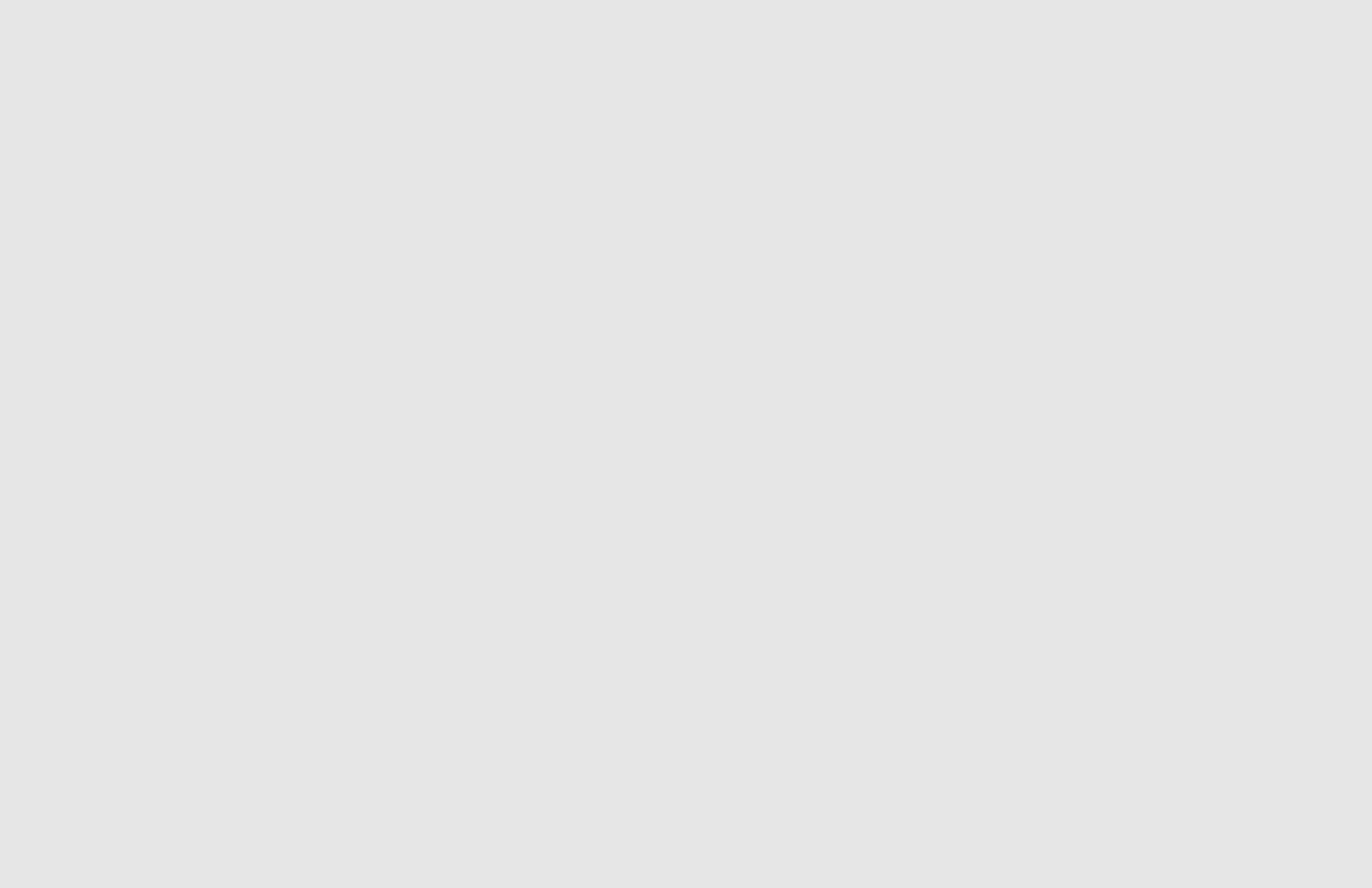 適切なKPIと不適切なKPI
KGI
売上を半年後に2倍にする
適切なKPI
不適切なKPI
CVRを半年後に3倍にする
毎月2回LPを改修する
LPの改修回数と売上には
直接的な相関関係がない
CVRと売上には
直接的な相関関係がある
KPIツリー
KPI
KSF
KPI
KGI
KPI
KSF
KPI
KGI
KSF
KPI
LTVを○%上げる
KPI設定の具体例
顧客単価を増やす
品揃えを△%増やす
○○までに売上高を
△倍にする
CVR○%以上
新規顧客を増やす
回遊率を△%上げる
行動観察調査の効果
80%
5人の調査で
約80%の課題を抽出！
発見した課題
5
出典： Why You Only Need to Test with 5 Users (Nielsen Norman Group)
被験者数
行動観察調査の流れ
行動観察調査の実施方法
STEP①
STEP②
STEP③
STEP④
STEP④
STEP①
STEP②
STEP③
STEP④
STEP⑤
ターゲットの
選定
行動意図の
掘り下げ
行動意図の
掘り下げ
調査結果を
踏まえて
画面に反映
行動観察
仮説を立てる
対象者の
収集
調査の設計
調査の実施
調査結果の分析
Media Theaterブログにおける
仮説
サイトの回遊性が悪く、ユーザが到達したいページにスムーズに誘導できていないのではないか
検証ポイント
サイト内の回遊性が悪い原因の把握と見直すべきページの抽出
検証方法
普段使われている状況と同条件でサイトを見てもらいながら、使いずらいポイントやその理由を深掘ることで改善施策を洗い出す
課題の優先順位のつけ方の例
優先度
インパクト
改善ポイント
工数
予算
現状の課題
対象ページ
①
②
③
④
⑤
参考までに
行動観察調査によりCVRを150％向上させた家具のECサイトの事例
行動観察調査後のLP
改修前のLP
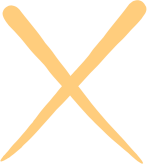 数値による定量的な情報だけ
行動観察調査の結果をもとに
定性的な情報を追加
〇✕家具
〇✕家具
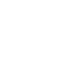 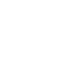 一人暮らし向けソファ特集
６畳ワンルームでもOK！小さめソファ特集
①ーーーーーーー
①ーーーーーーー
●●●●●●
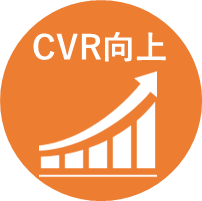 ●●●●●●
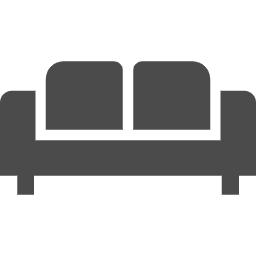 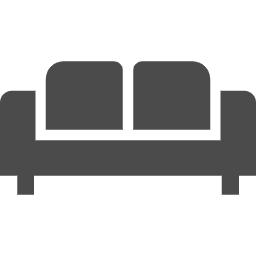 ②ーーーーーーー
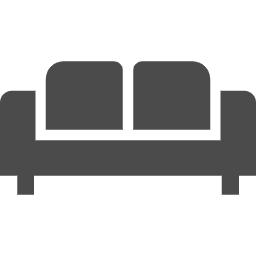 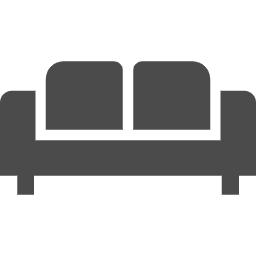 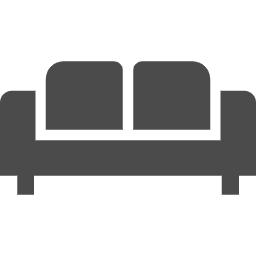 ●●●●●●
6畳
7畳
8畳
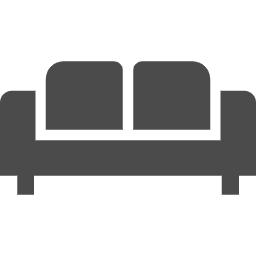 行動観察調査の３つのメリット
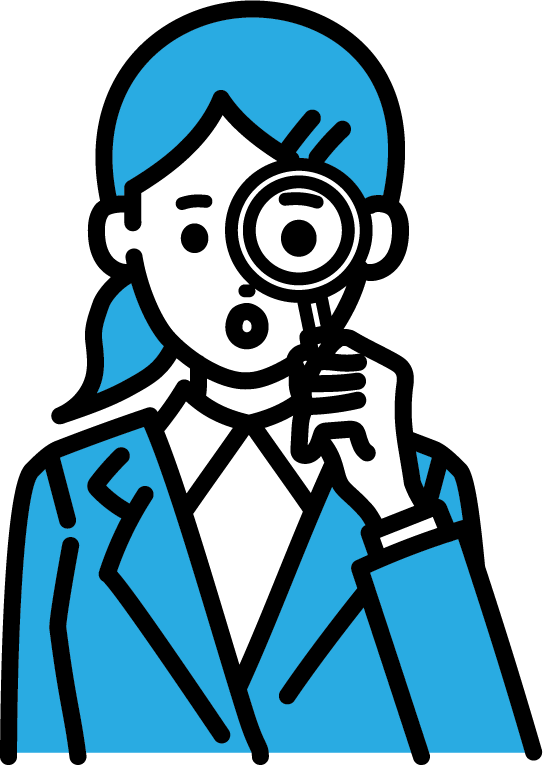 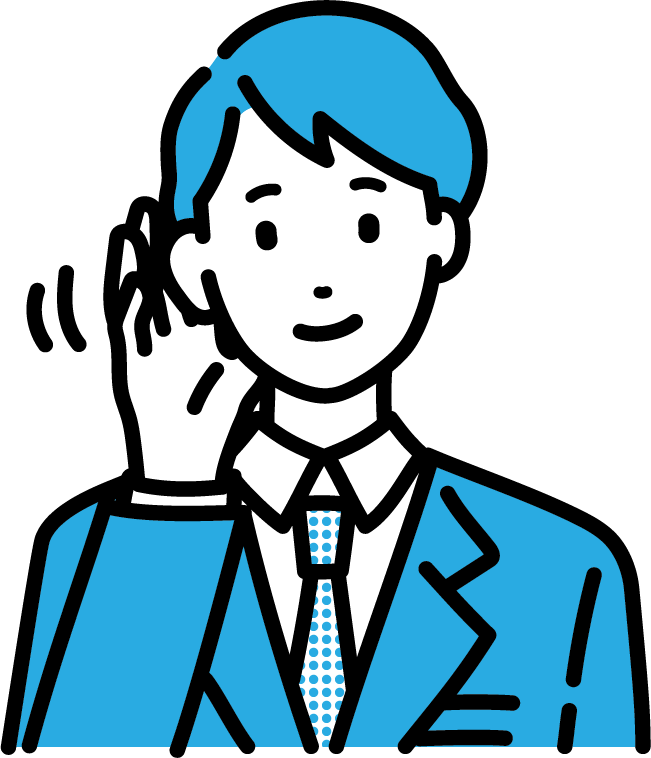 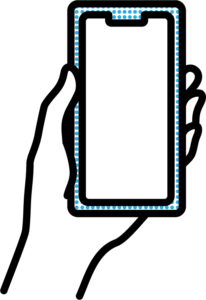 メリット③
想定外の結果を
得ることができる
メリット②
サービスのリアルな
利用方法を知ることができる
メリット①
顧客の本音を引き出しやすい
顧客の本音を引き出した事例
行動観察調査後のLP
改修前のLP
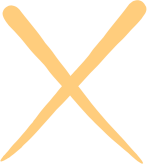 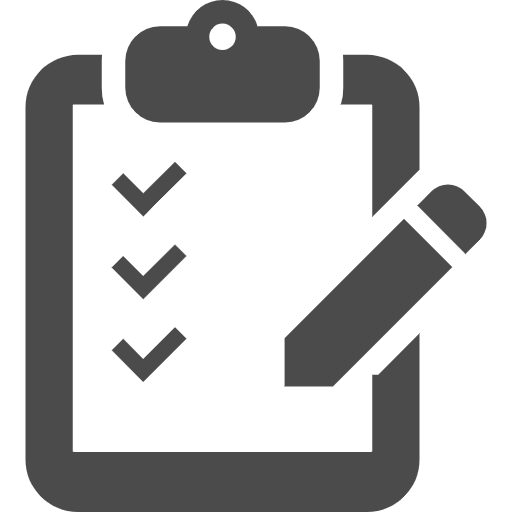 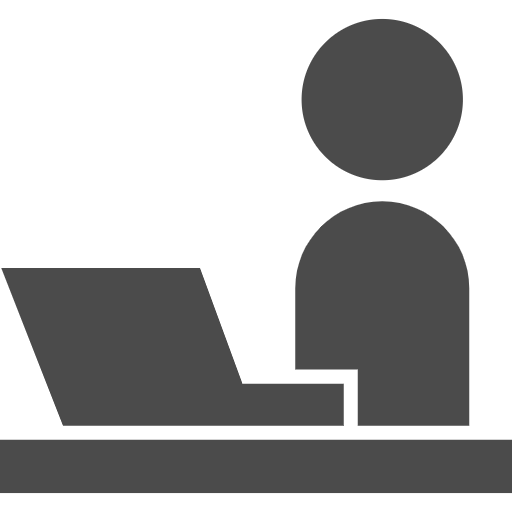 よりレベルの高い講師に手軽に教わりたい！
自分にはハードルが高すぎるかも…
○×英会話
○×英会話
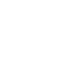 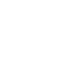 質の高い講師による手厚いサポートで
初心者も安心
選抜されたハイレベル講師による
質の高い授業
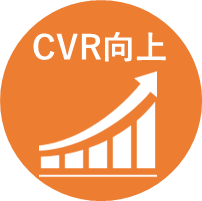 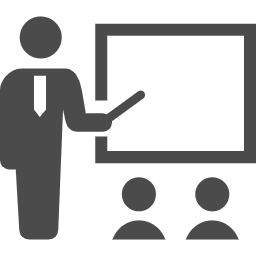 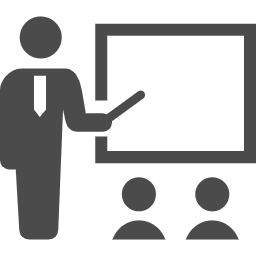 サービスのリアルな利用方法を知ることができた事例
行動観察調査後のLP
改修前のLP
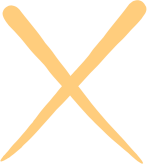 自社製品のアピールポイントのみを
前面に押し出している
他者との比較表を作ることで
自社製品の強みが一目でわかる
〇✕健康食品
〇✕健康食品
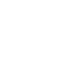 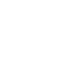 サプリメント
サプリメント
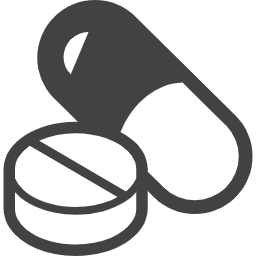 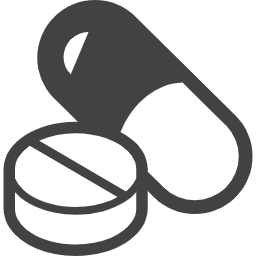 ＜他製品との含有成分比較＞
＜自社製品のここがすごい！＞
②ーーーーー
③ーーーーー
①ーーーーー
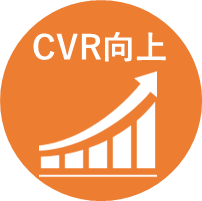 商品やサービス購入に至った理由や離脱した背景を理解できた事例
行動観察調査後のLP
改修前のLP
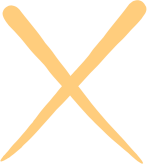 ターゲットより少し若い人物の写真を使用

➡年齢化粧品への抵抗感を払拭
中年女性の人物写真をクリエイティブに使用

➡自分の加齢を認めることに抵抗感
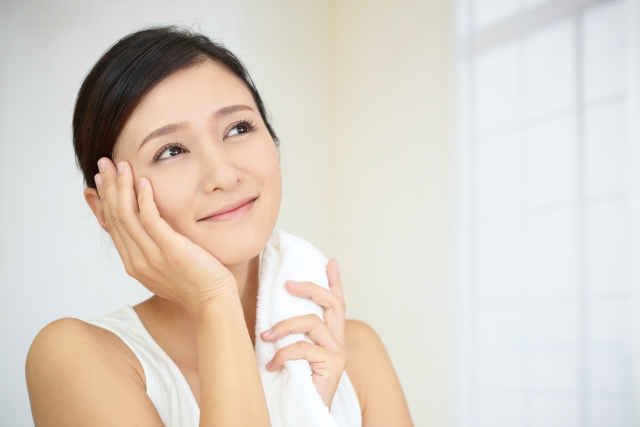 〇✕化粧品
〇✕化粧品
〇✕化粧品
エイジングケア化粧品
エイジングケア化粧品
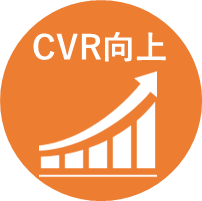 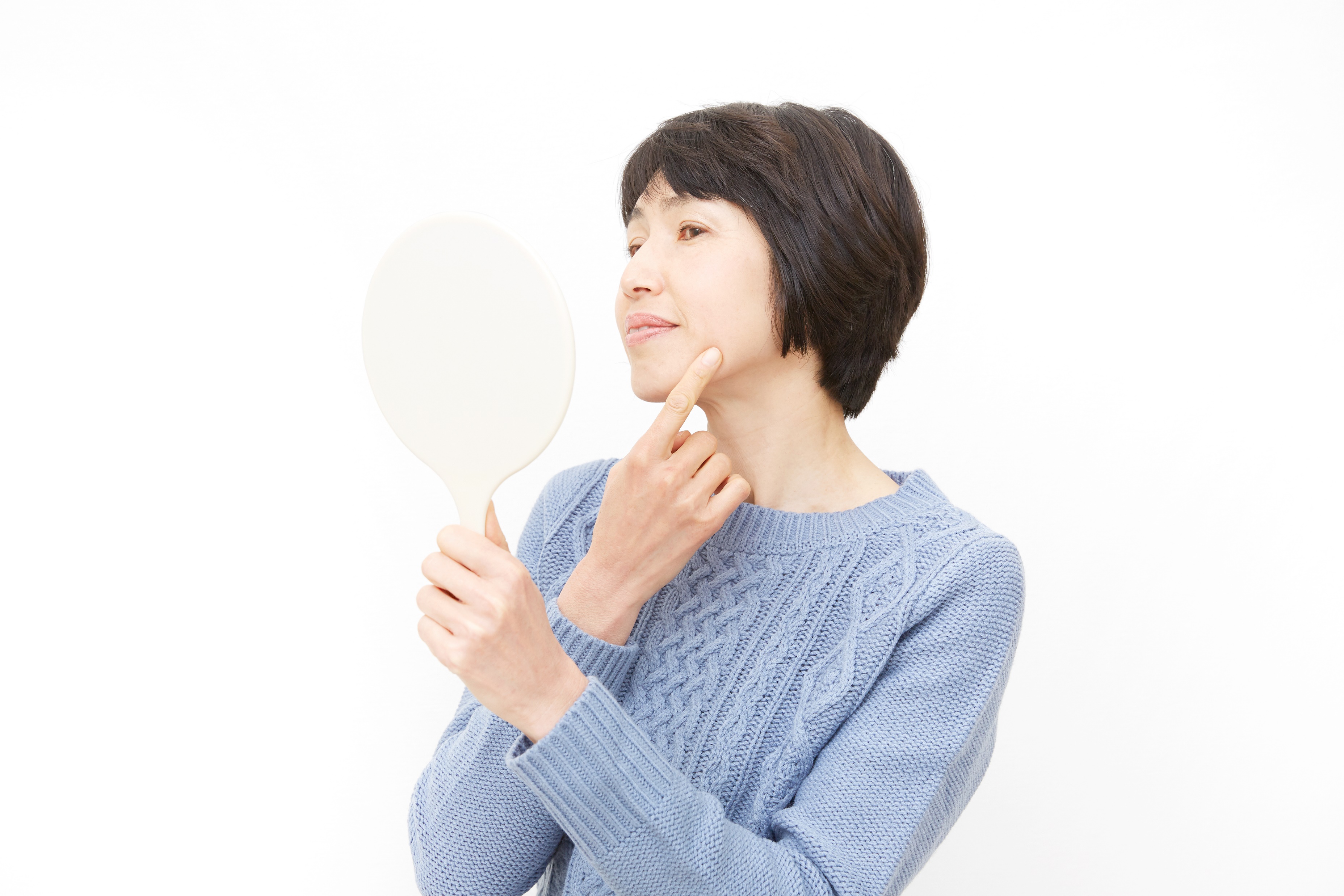 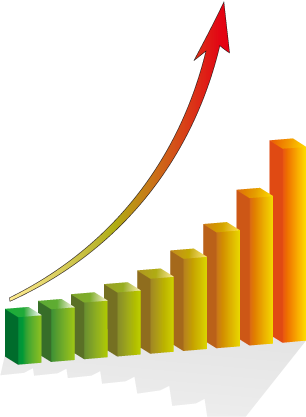 サイトリニューアルにより、コンバージョン170％改善で顧客大幅増！
リニューアル前のサイト
リニューアル後のサイト
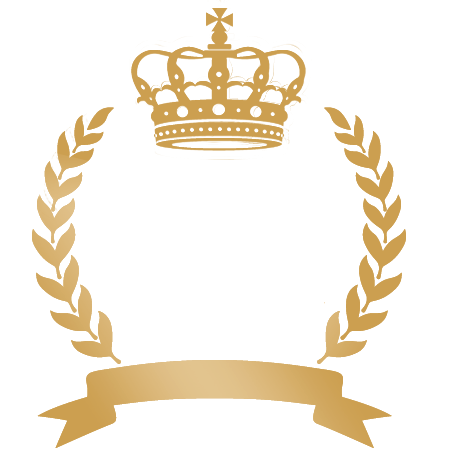 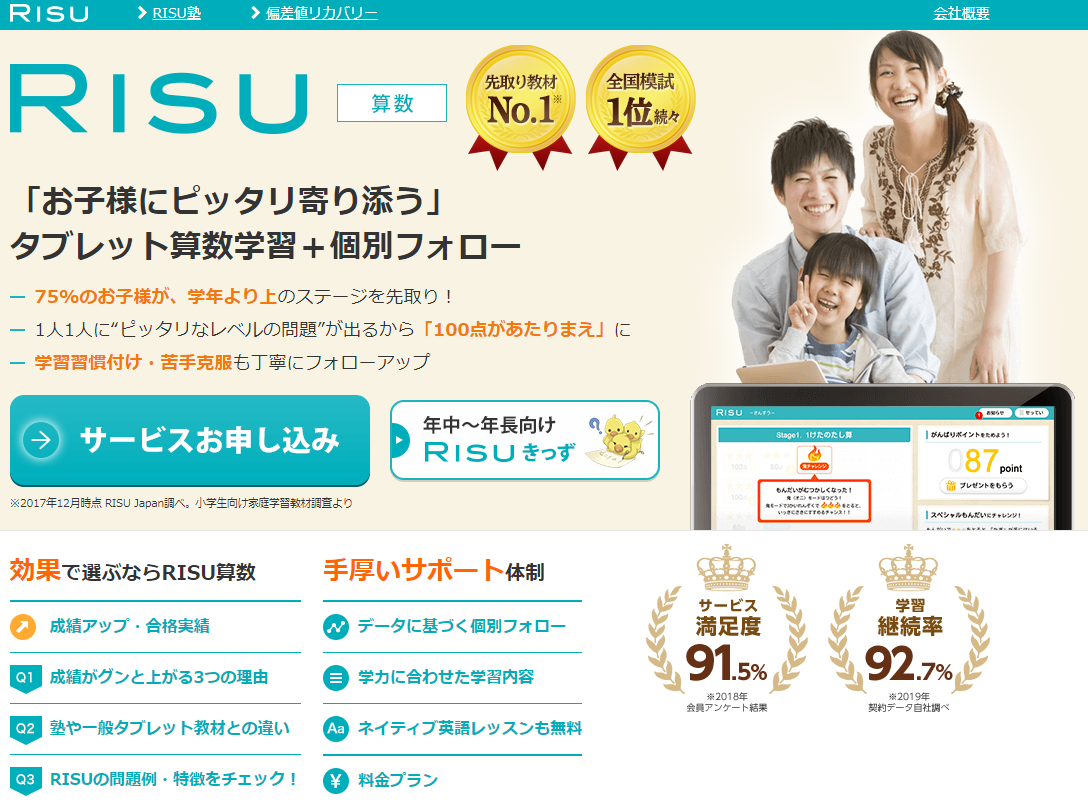 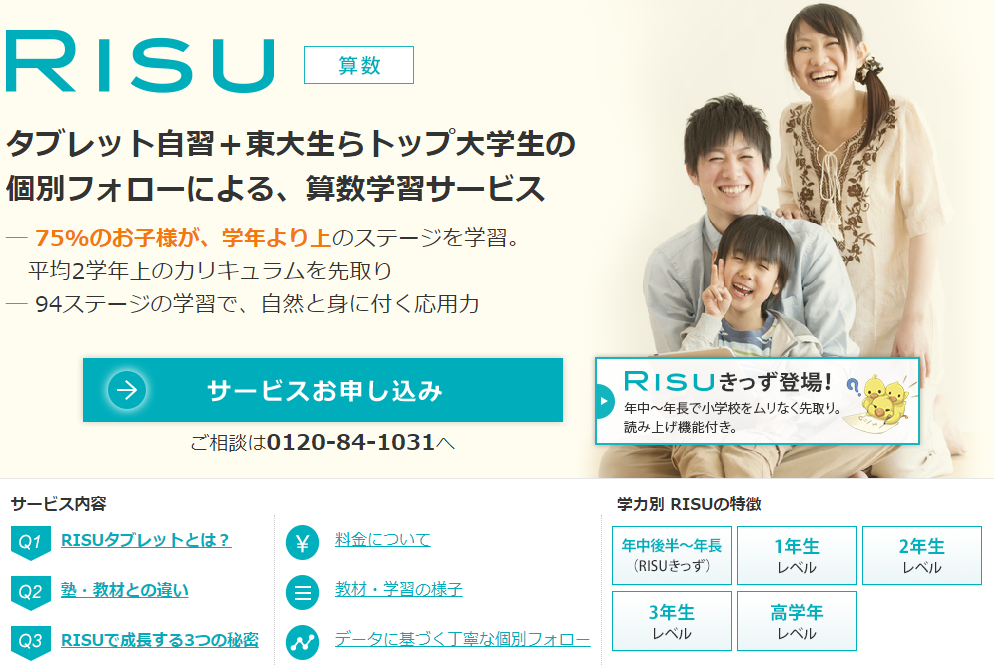 成果向上
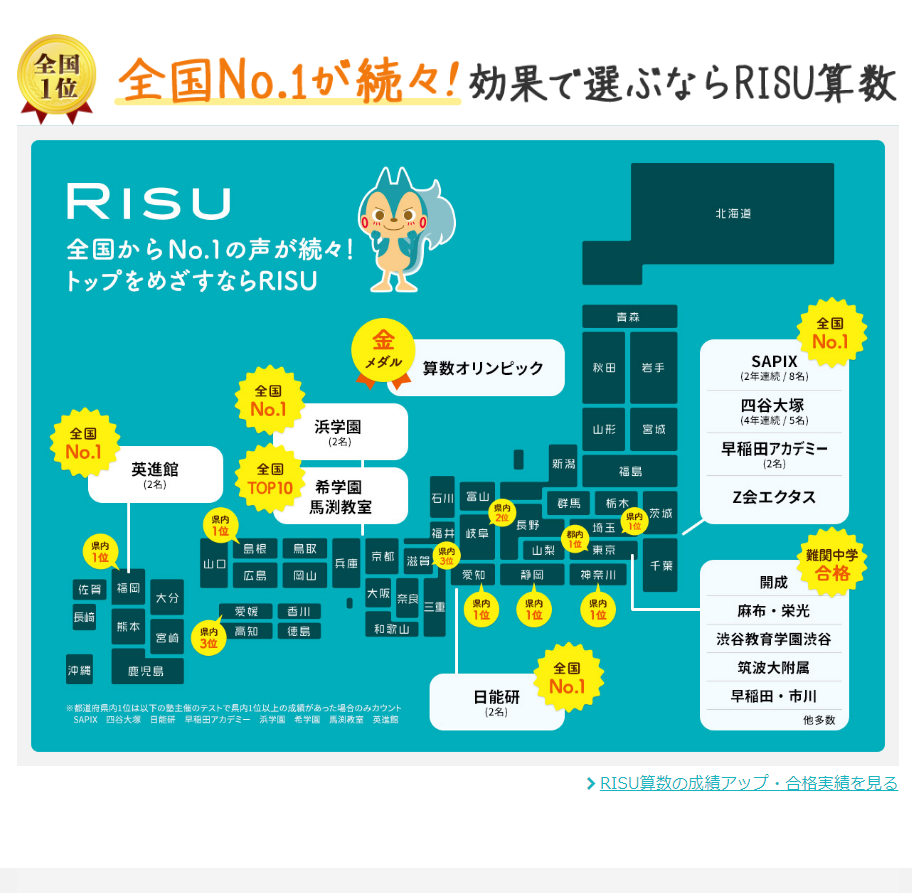 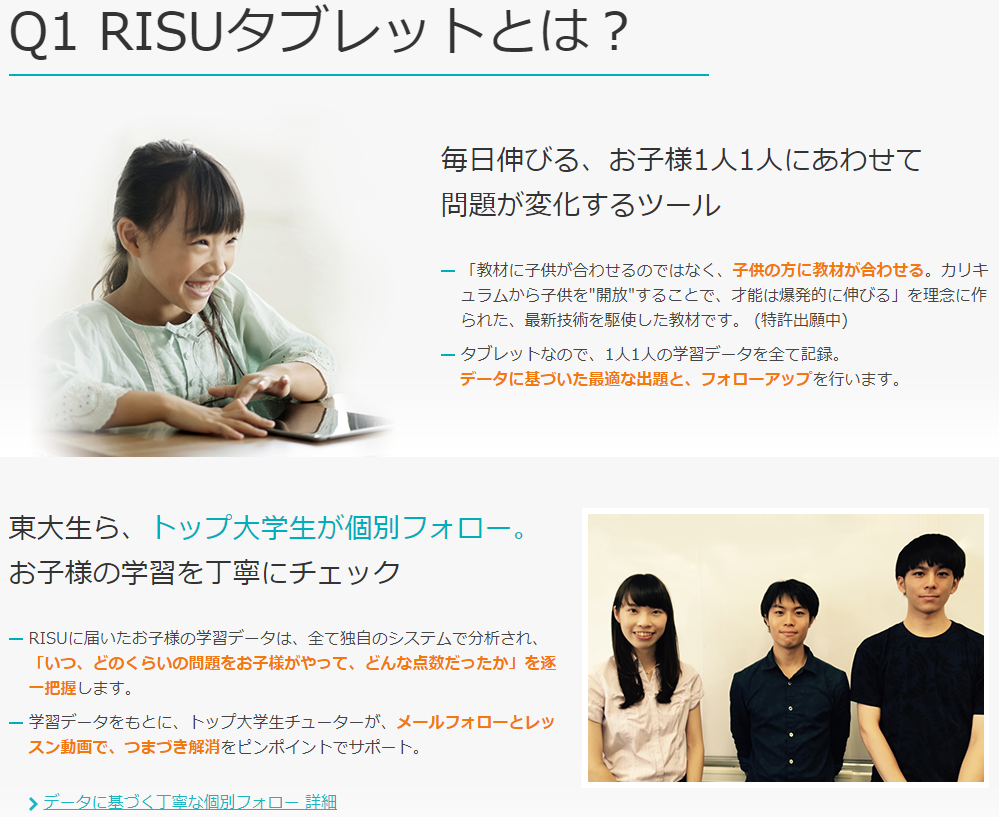 サイトリニューアルの9つのステップ
①要件定義フェーズ
STEP②
STEP④
STEP①
STEP③
WEB制作の
業者選定
現状の課題の整理
要件定義の作成
目標設定
②サイト構築フェーズ
STEP⑤
STEP⑥
STEP⑦
STEP⑧
STEP⑨
サイトマップ・
コンテンツ作成
ワイヤーフレーム
作成
コーディング
・開発
公開・
運用＆保守
デザインの決定
井幡さんから図が少し見ずらい（文字が小さい/文字が多い/文字にメリハリがない）とのご指摘受けました。。
フェーズの説明は消して、図全体を大きくして頂ければと思います！
修正ver.
サイトリニューアルの9つのステップ
STEP ③
STEP ④
STEP ②
STEP ①
WEB制作の
業者選定
要件定義の
作成
現状の
課題整理
目標設定
STEP ⑤
STEP ⑥
STEP ⑨
STEP ⑦
STEP ⑧
サイトマップ
作成
公開・
運用&保守
コーディング・開発
ワイヤーフレーム作成
デザイン決定
こんなイメージでキャプチャ作成お願いいたします！
この図よりも縦の長さは抑える
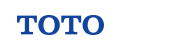 サイトマップの具体例（TOTOのホームぺージより一部作成）
TOPページ
商品情報
リフォーム
お客様サポート
会社情報
キッチン
費用を知る
緊急時対応
CSR活動
浴室
実例を見る
修理
投資家・IR情報
洗面化粧台
お店を探す
取扱説明書
採用情報
トイレ
相談する
よくあるご質問
福祉機器
お問い合わせ
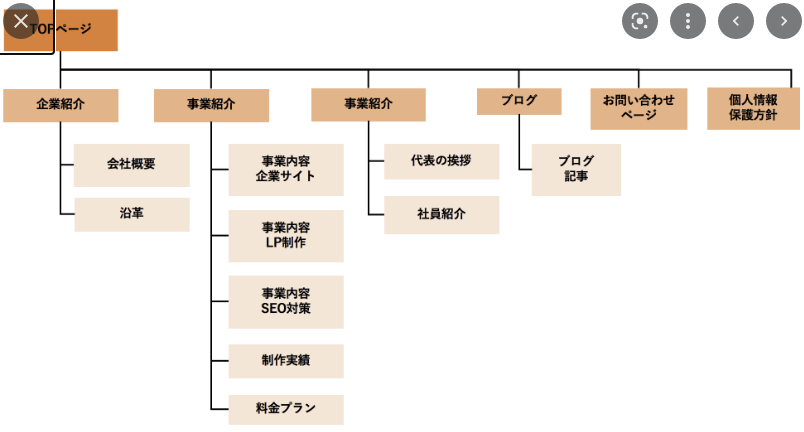 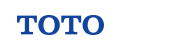 Media Theaterブログページの課題点
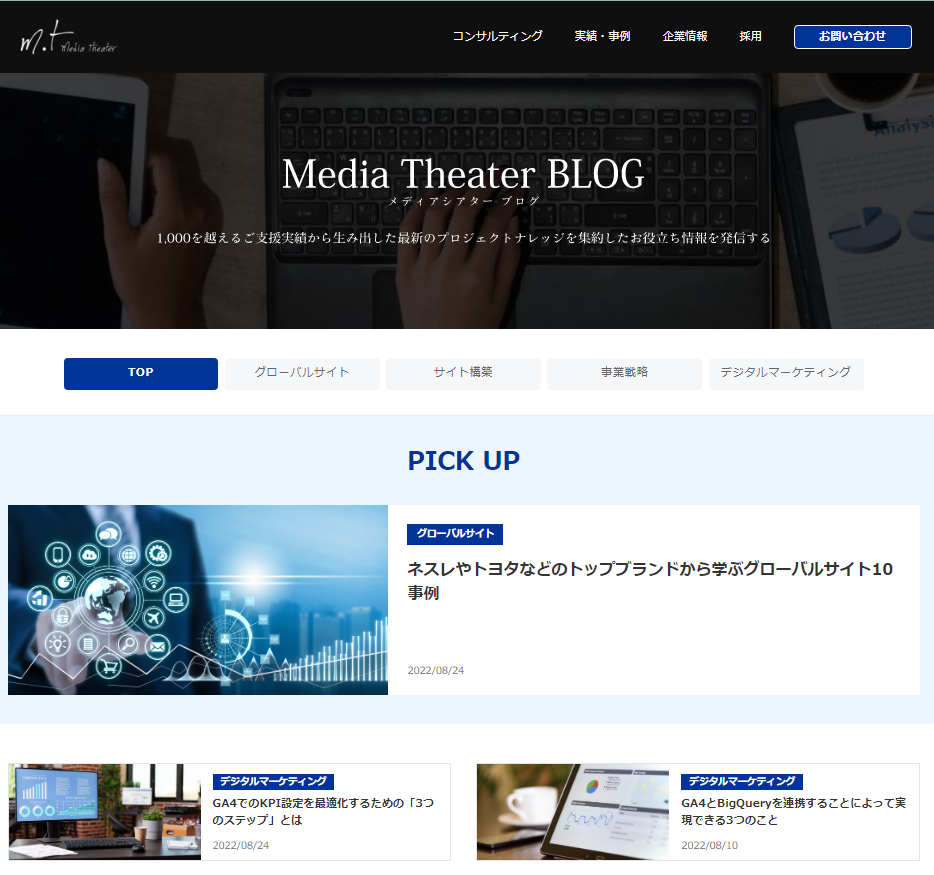 課題点
グローバルナビの文字が小さく視認性が悪い

ファストビューの文言が抽象的でメッセージが伝わりづらい

サムネイルが全部似通っているため各記事のメリハリがない

ブログタイトルが小さいため記事の判別がしづらい
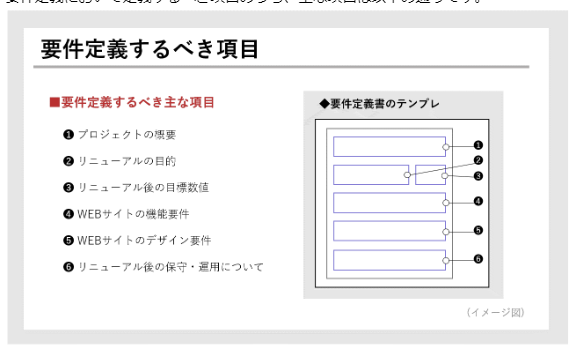 この図よりも縦の長さは抑える
レギュレーションをこちらに合わせる形で作成お願いします。
こんなイメージでキャプチャ作成お願いいたします！
ワイヤーフレームのイメージ図
グローバルナビゲーション
ロゴ
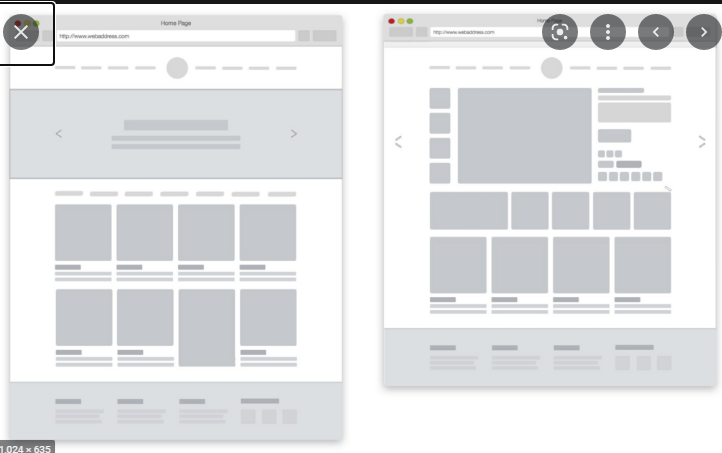 メインビジュアル
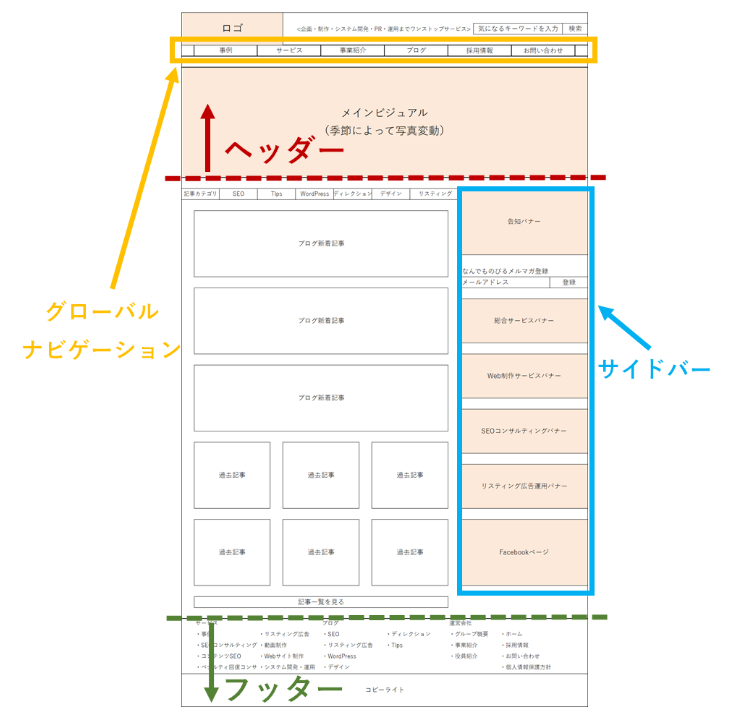 記事
フッター
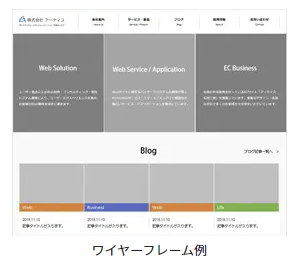 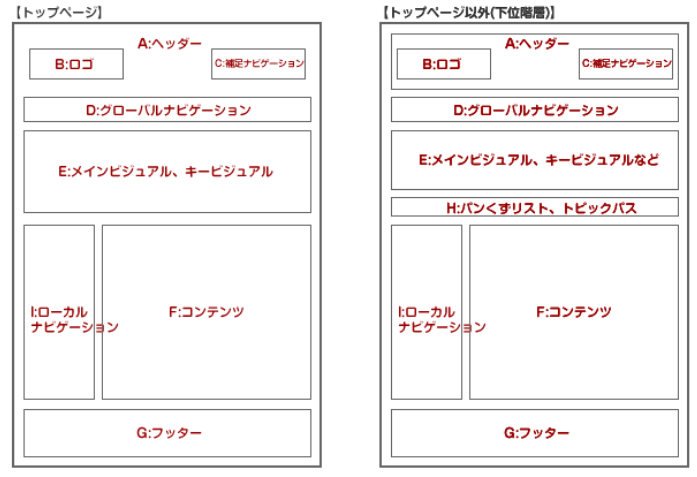 この図よりも縦の長さは抑える
レギュレーションをこちらに合わせる形で作成お願いします。
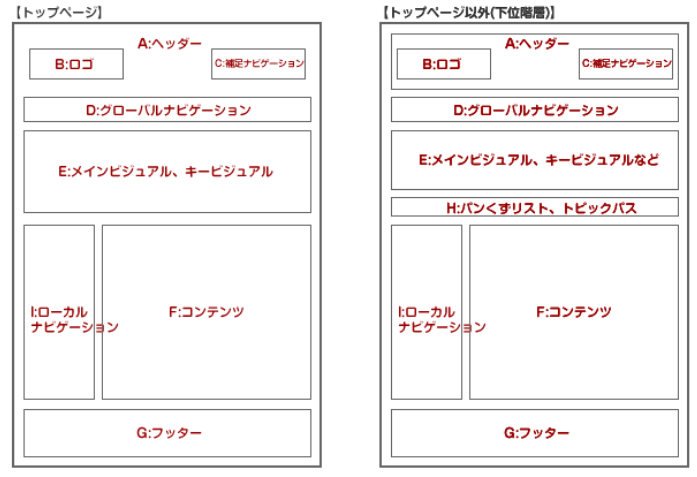 こんなイメージでキャプチャ作成お願いいたします！
ブログ構築の際に、実際に使用したワイヤーフレーム
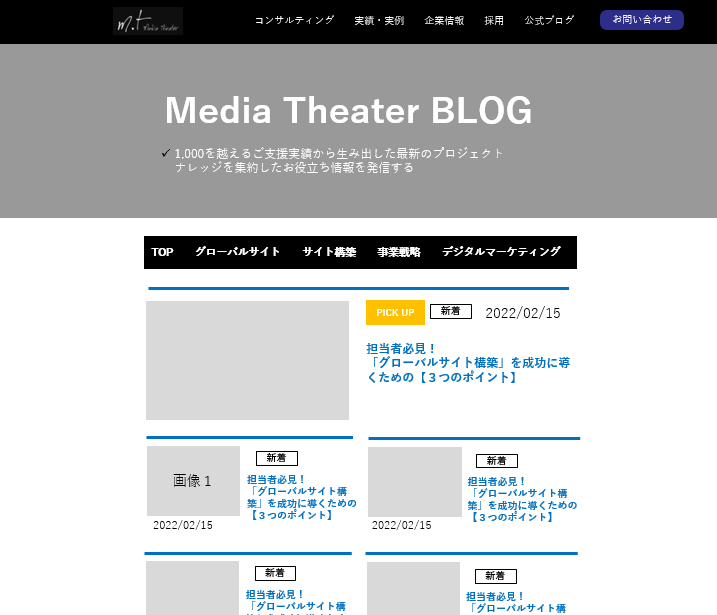 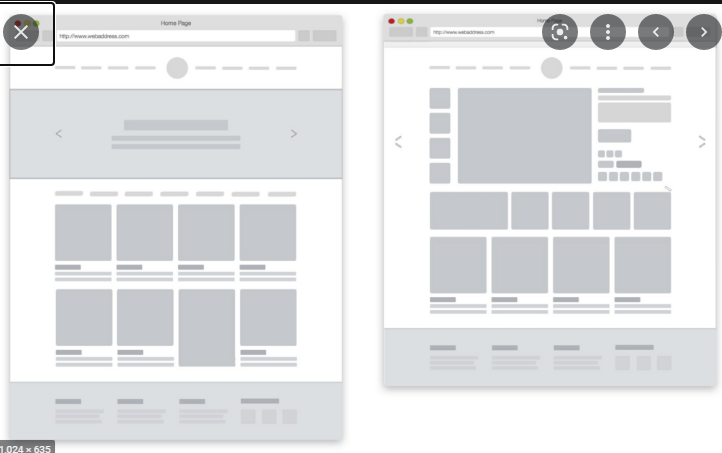 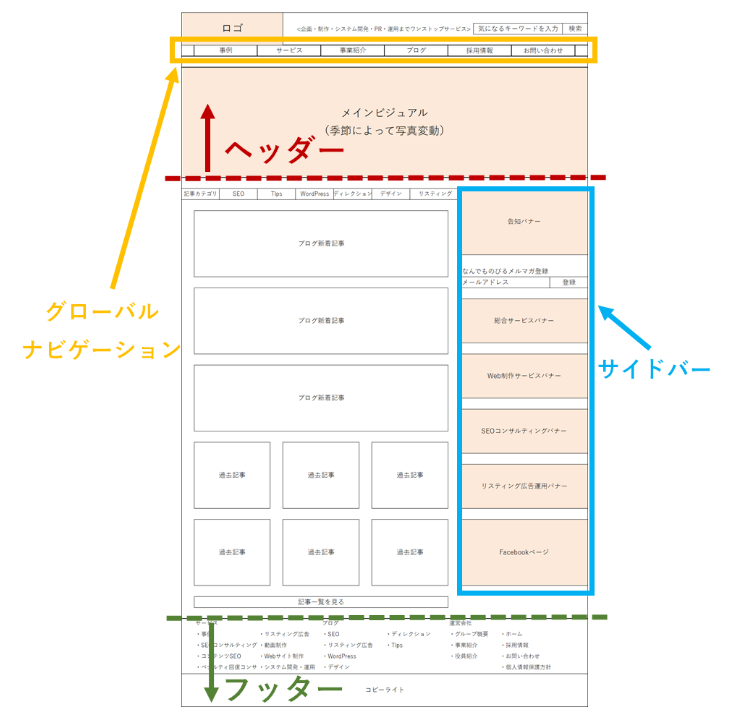 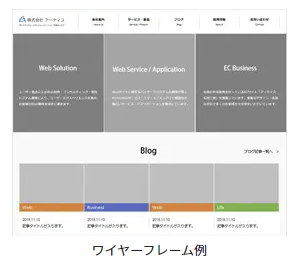 Media Theaterブログのワイヤーフレーム
1．ヘッダー
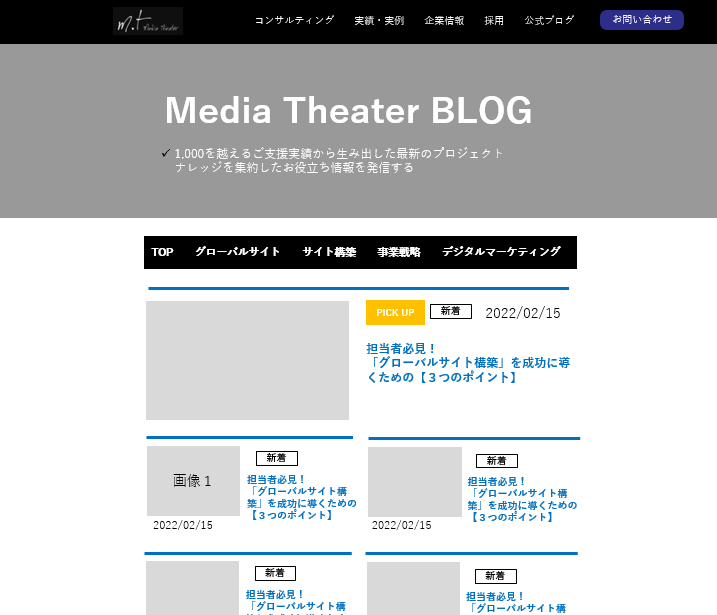 2．ファーストビュー
3．コンテンツ
…
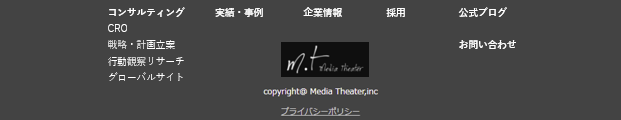 4．フッター
ORBIS（オルビス）の公式サイトページ
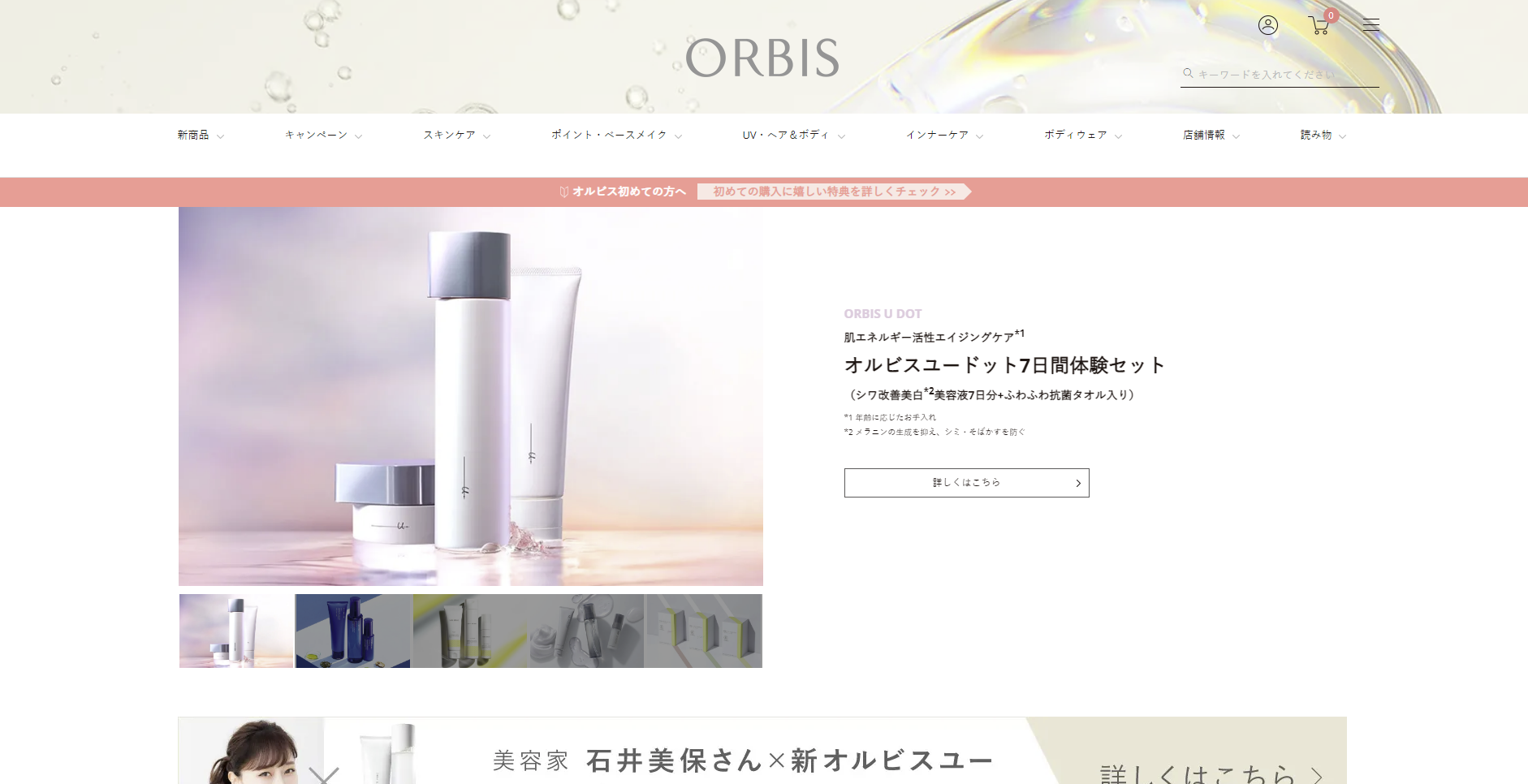 ワイヤーフレーム作成の5つのステップ
STEP①
STEP②
STEP③
STEP④
STEP⑤
コンテンツのレイアウトを決定する
ページに必要なコンテンツを
整理する
ワイヤーを作るページをピックアップする
サイトマップを作成する
ツールを使って
清書する
サイトマップの具体例（TOTOのホームぺージより一部作成）
サイトマップの具体例（M.T公式ホームぺージの事例）
TOPページ
コンサルティング
実績・事例
企業情報
採用
ブログ
CRO
EDWIN
お問い合わせフォーム
新卒・既卒採用
1記事目
戦略・計画立案
スタジオマリオ
中途採用
2記事目
行動観察リサーチ
HITOWA
ケアサービス
3記事目
グローバルサイト
カーセンサー
4記事目
ワイヤーフレームのレイアウトイメージ図
1．ヘッダー
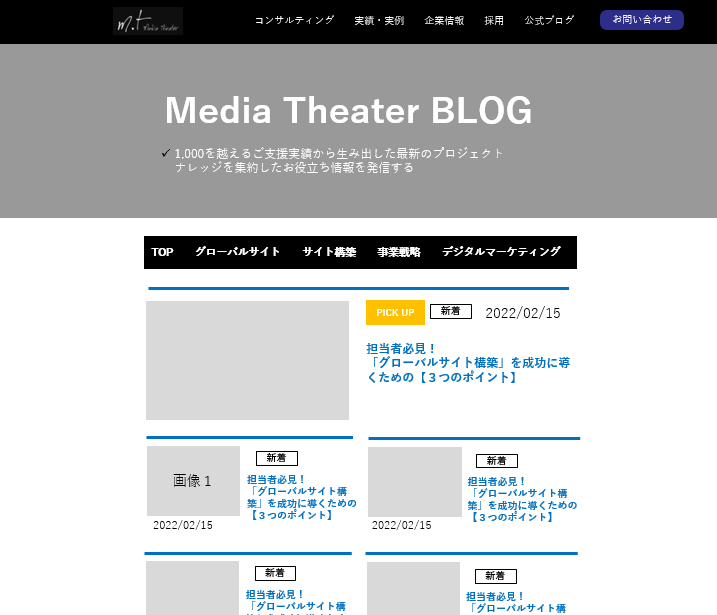 Media Theater BLOG
1,000を越えるご支援実績から生み出した最新のプロジェクトナレッジを集約したお役立ち情報を発信する
2．ファーストビュー
TOP
グローバルサイト
サイト構築
事業戦略
PICK UP
画像
カテゴリ
タイトル
3．コンテンツ
画像
画像
カテゴリ
カテゴリ
タイトル
タイトル
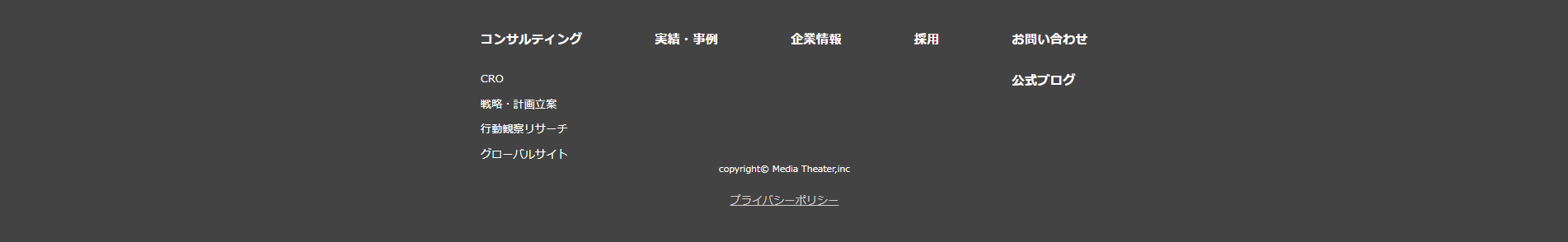 4．フッター
担当者がおさえるべき3つのポイント
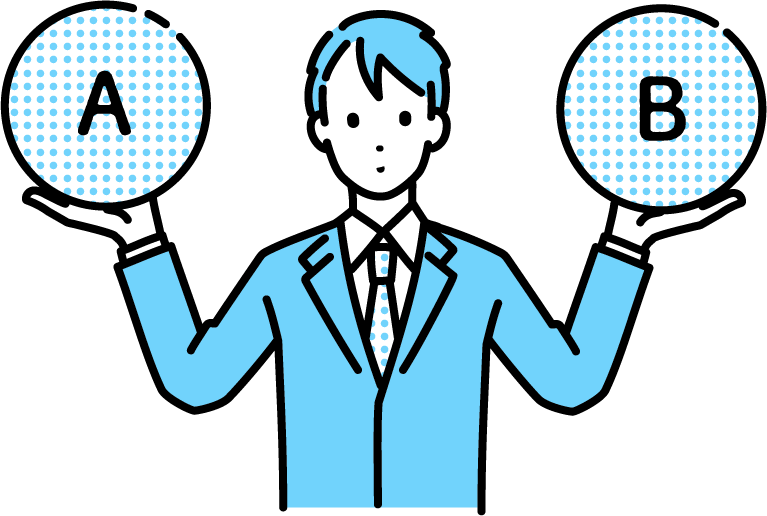 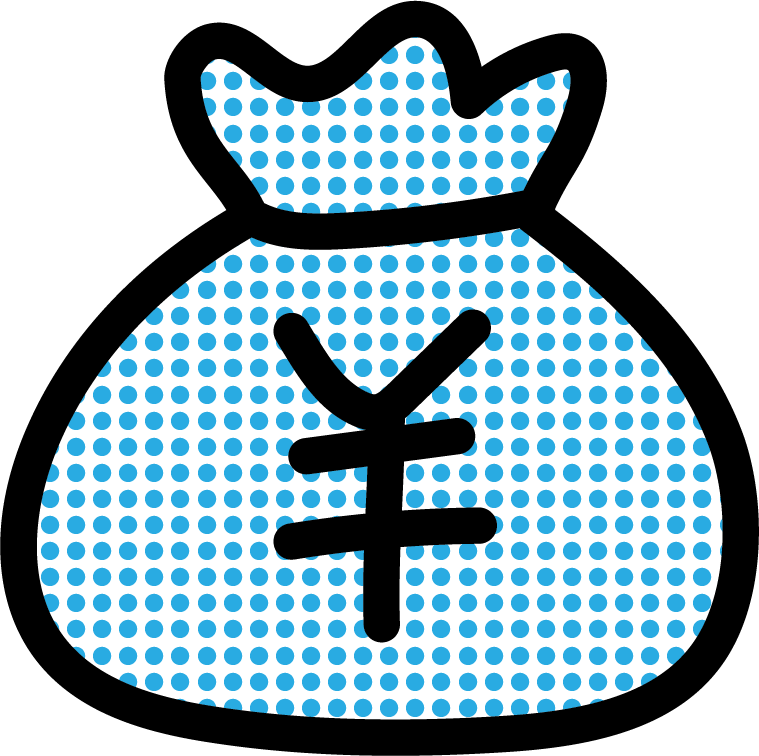 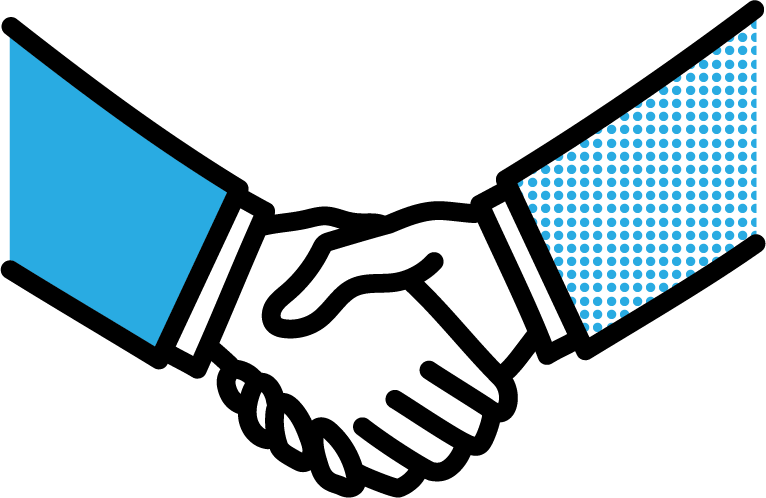 ポイント①
委託会社に一任しない
ポイント②
企業選び
ポイント③
費用
要件定義書
要件定義するべき項目と概要
要件定義書のテンプレート
要件定義とは
・開発を行う上で、実施する内容や要望を予め
　想定し、分かりやすく文章化すること
サイトURL
納品予定日
プロジェクト概要
要件定義をするメリット
目標数値
リニューアル目的
・依頼内容の伝達ミスや認識の齟齬を防ぎ、
　円滑に開発を行うことができる
WEBサイトの機能要件
WEBサイトのデザイン要件
要件定義をする際の注意点
保守・運用について
・「誰に、何をしてもらうか」や「達成する
　目標値」を明確に定義しておく
その他
課題の優先順位のつけ方の例
優先度
インパクト
改善ポイント
工数
予算
現状の課題
対象ページ
①
②
③
④
⑤
目標設定の例
現状の課題
目標設定
①
お問い合わせフォーム内の離脱率80％に改善
お問い合わせフォーム内の離脱率が高い
LP経由の申込数を120％に改善
②
LPからの申込数が減少している
③
5位から1位に上げる
指名検索KWのSEO順位が低い
④
マイページ内のCVRが悪化傾向
マイページ経由のCVRを120％に改善
直帰率を50％に改善する
⑤
サイト全体の直帰率が高い
サイトリニューアルの目的
サイトリニューアルの目的
集客
サイト運用の利便性向上
セキュリティの強化
ex）デザインのアップデート
コンテンツ更新の
利便性向上
ブランディング
ex）レイアウトの変更
ex）コンテンツ追加
ex）CMSの乗り換え
ex）SSLのへの対応
SEO強化
動線改善
構成案に合わせて要素変更お願いいたします！
サイトリニューアルの目標設定の方法
STEP③
STEP①
STEP②
数値目標を
設定する
現状の課題を洗い出す
目的を定義する
顧客の本音を引き出した事例
行動観察調査後のLP
改修前のLP
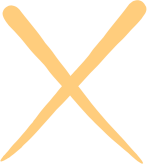 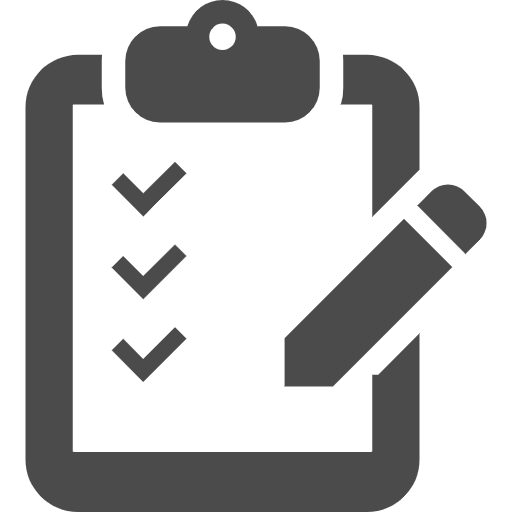 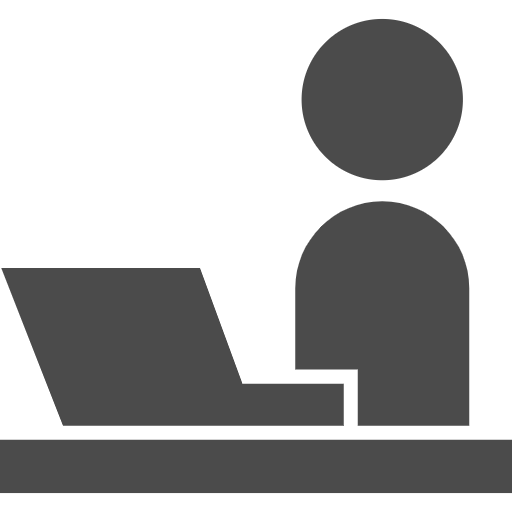 よりレベルの高い講師に手軽に教わりたい！
自分にはハードルが高すぎるかも…
○×英会話
○×英会話
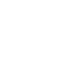 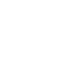 質の高い講師による手厚いサポートで
初心者も安心
選抜されたハイレベル講師による
質の高い授業
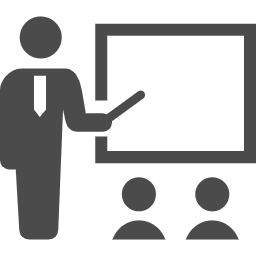 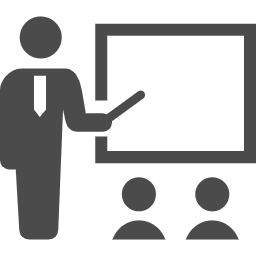 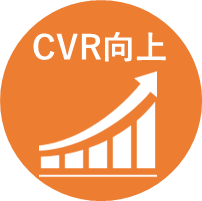 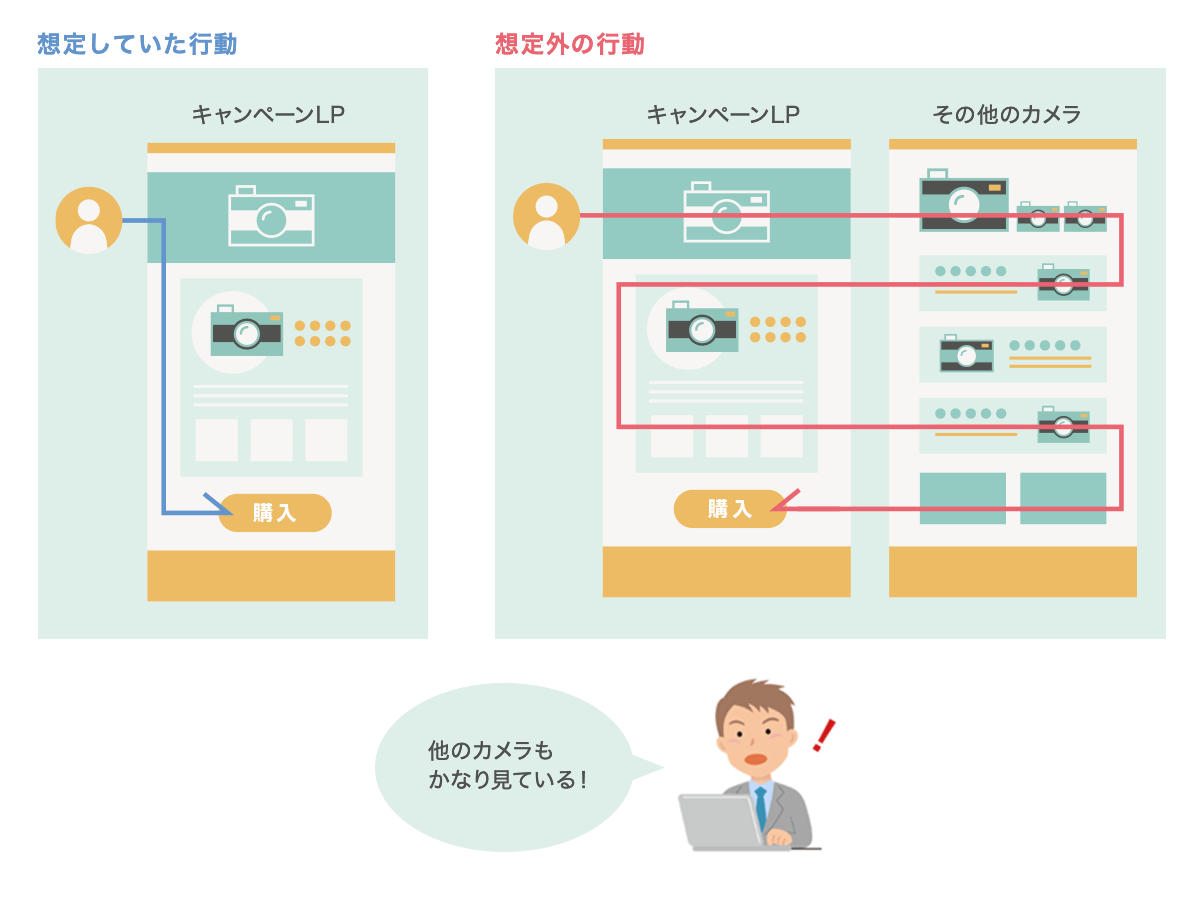 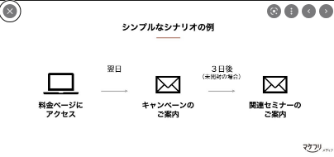 シナリオの例
③CTAボタンから
資料請求
①サイトにアクセス
②FVを確認
シナリオの例
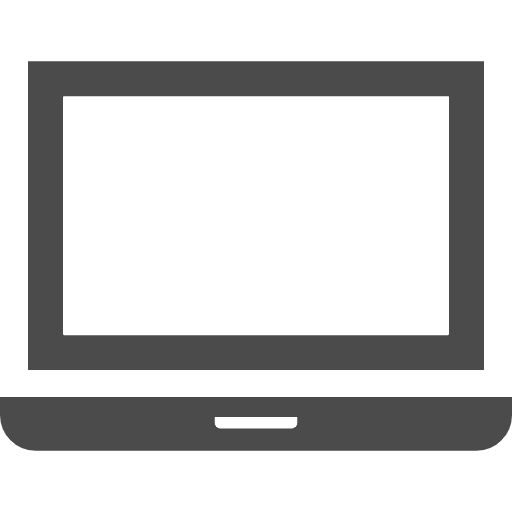 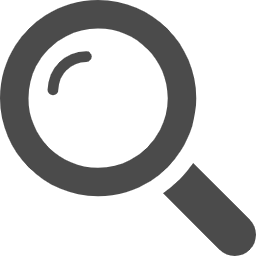 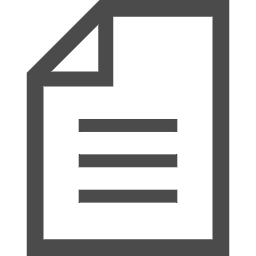 資料請求はこちら
日経ビジネススクールオンデマンドの特徴
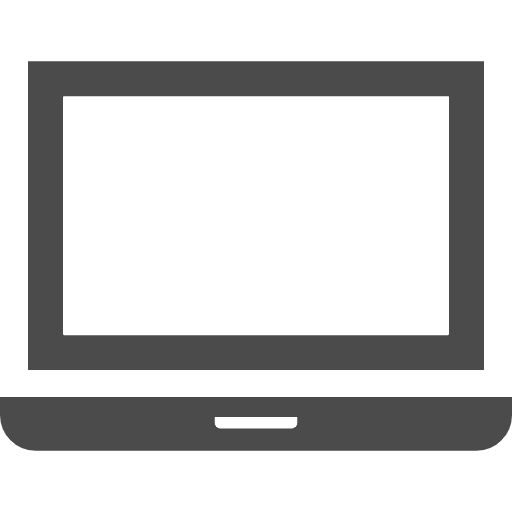 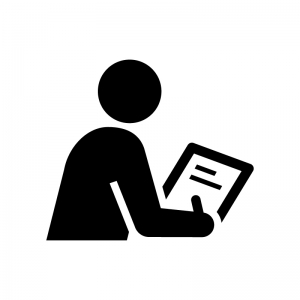 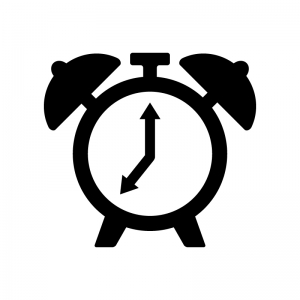 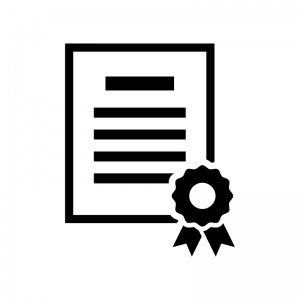 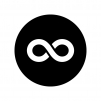 期限の定めなく、好きな時に動画を閲覧できる
メモ機能を活用して、いつでも振り返ることができる
受講後、テストに合格すると学習完了証が発行される
③CTAボタンから
資料請求
②FVを確認
①サイトにアクセス
UI改善の6つのステップ
STEP③
STEP②
STEP①
現状のUIの
問題点を整理する
ユーザーの立場で改善案を考える
行動観察調査を行う
STEP④
STEP⑤
STEP⑥
実装したデザインを検証する
画面設計を行う
デザインを実装する
Media Theaterブログのワイヤーフレーム
1．ヘッダー
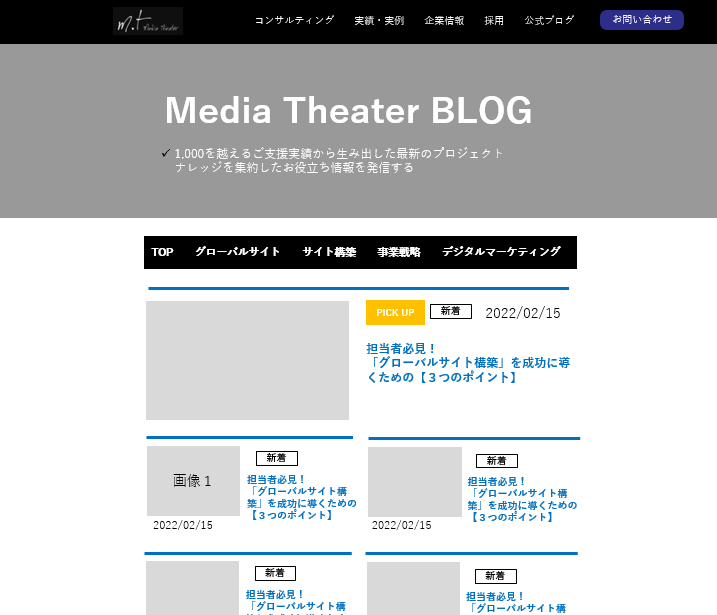 2．ファーストビュー
3．コンテンツ
…
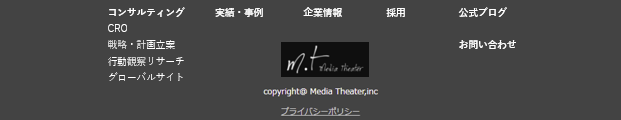 4．フッター
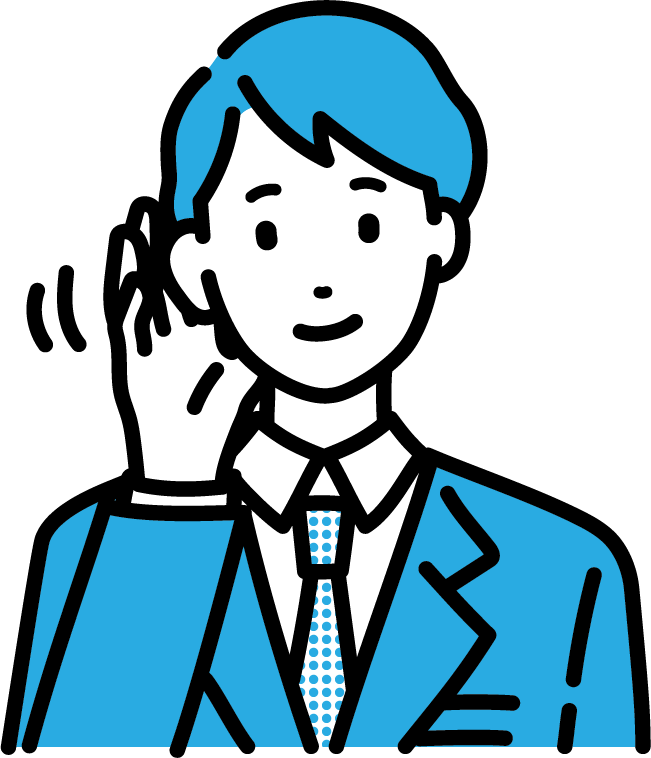 UI改善を成功させる3つのポイント
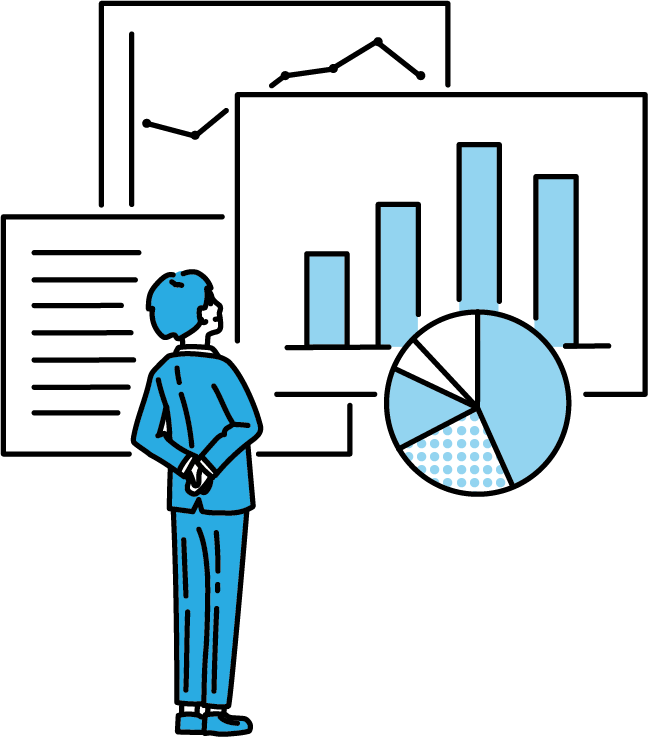 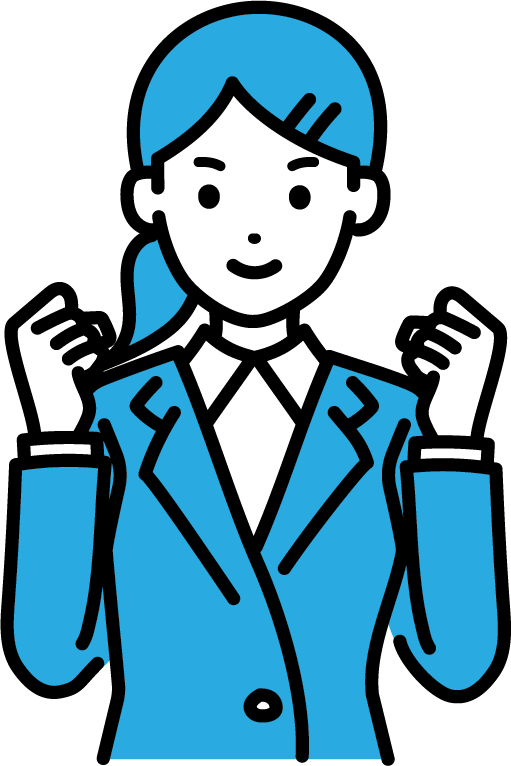 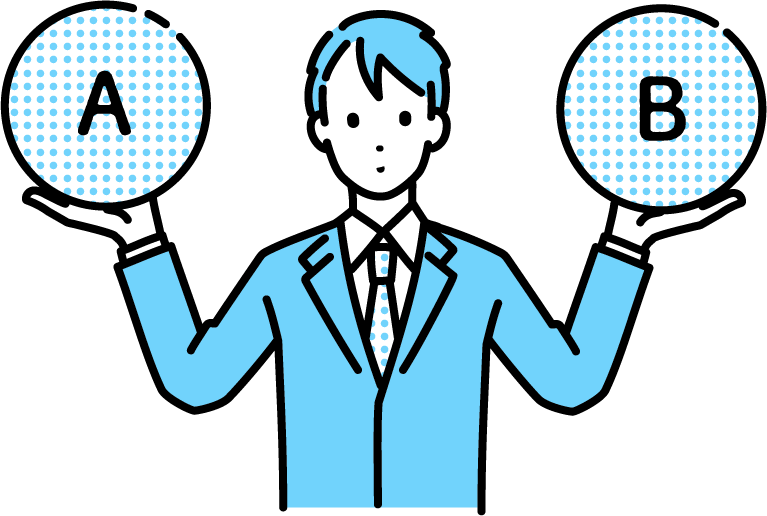 ポイント②
ユーザーニーズを深掘りする
ポイント③
情報に優先順位をつける
ポイント①
ペルソナを設定する
UIとUXの違い
UX
ユーザーエクスペリエンス
ユーザーが製品・サービスを通して得られる経験
◆製品・サービスの認知
◆比較および検討
◆購入　　　                        etc.
UI
ユーザーインターフェース
ユーザーと製品・サービスとの接点
◆Webサイトの見た目
◆フォントの種類やサイズ
◆問い合わせフォーム　　　etc.
UI改善がCVR向上につながった事例
行動観察調査後のLP
改修前のLP
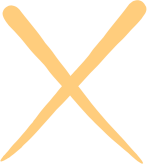 自社製品のアピールポイントのみを
前面に押し出している
他者との比較表を作ることで
自社製品の強みが一目でわかる
〇✕健康食品
〇✕健康食品
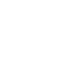 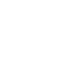 サプリメント
サプリメント
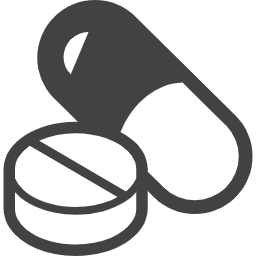 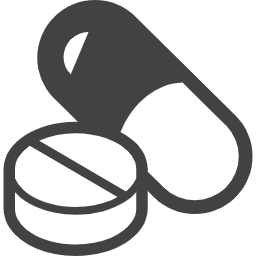 ＜他製品との含有成分比較＞
＜自社製品のここがすごい！＞
②ーーーーー
③ーーーーー
①ーーーーー
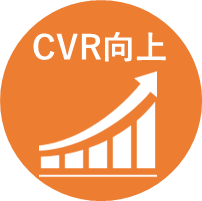 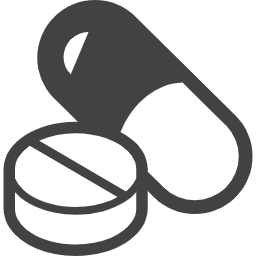 UI改善がCVR向上につながった事例
UI改善後のLP
UI改善前のLP
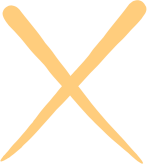 自社製品のアピールポイントのみを
前面に押し出している
他者との比較表を作ることで
自社製品の強みが一目でわかる
〇✕健康食品
〇✕健康食品
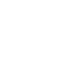 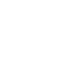 サプリメント
サプリメント
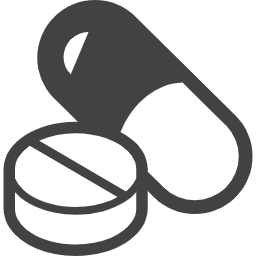 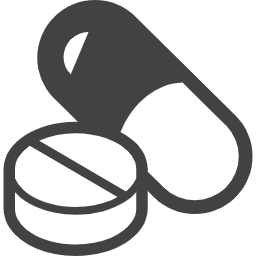 ＜他製品との含有成分比較＞
＜自社製品のここがすごい！＞
②ーーーーー
③ーーーーー
①ーーーーー
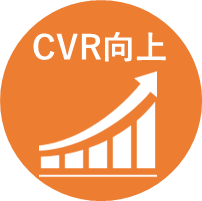 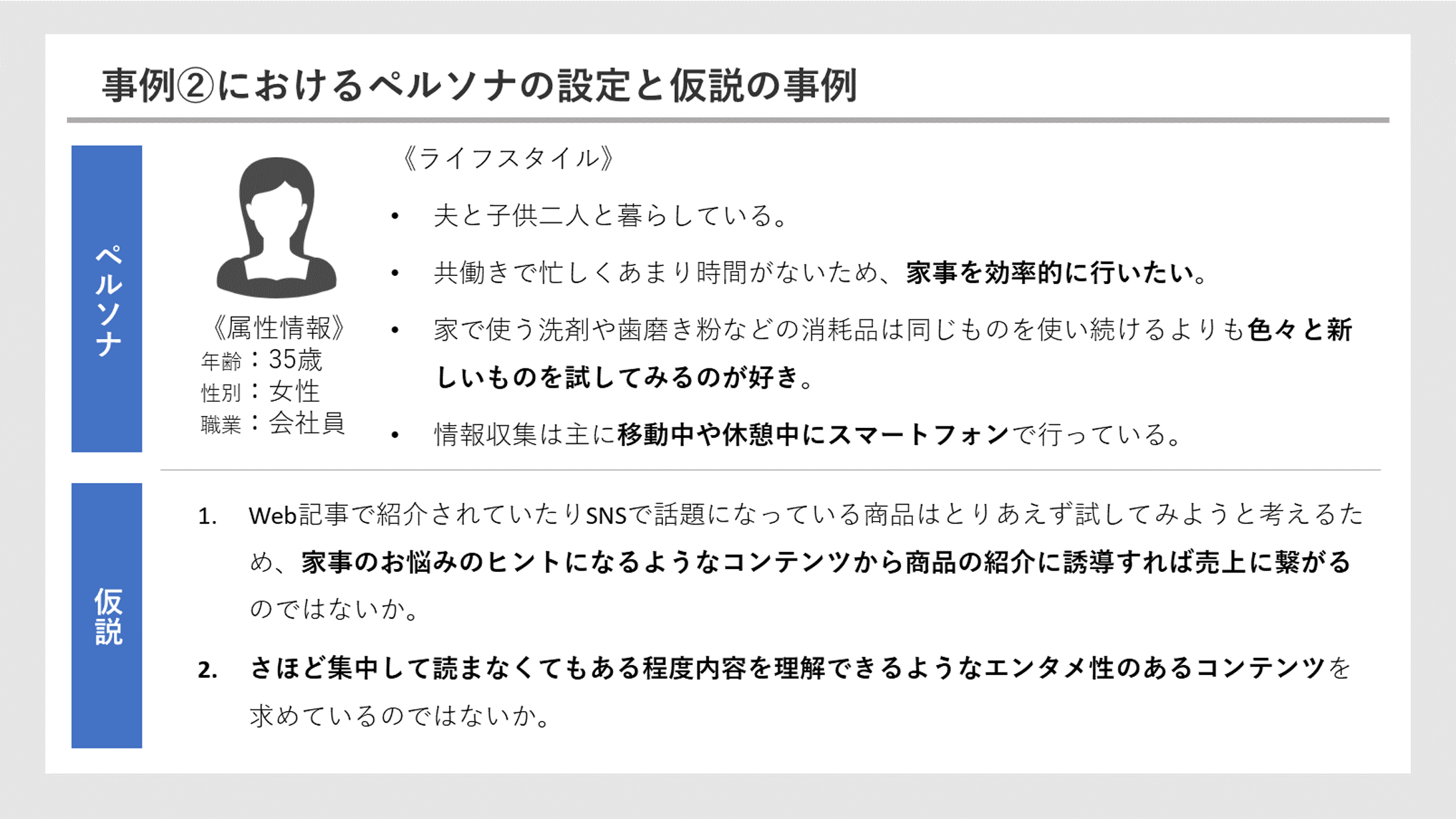 ペルソナ設定と仮説立案の事例
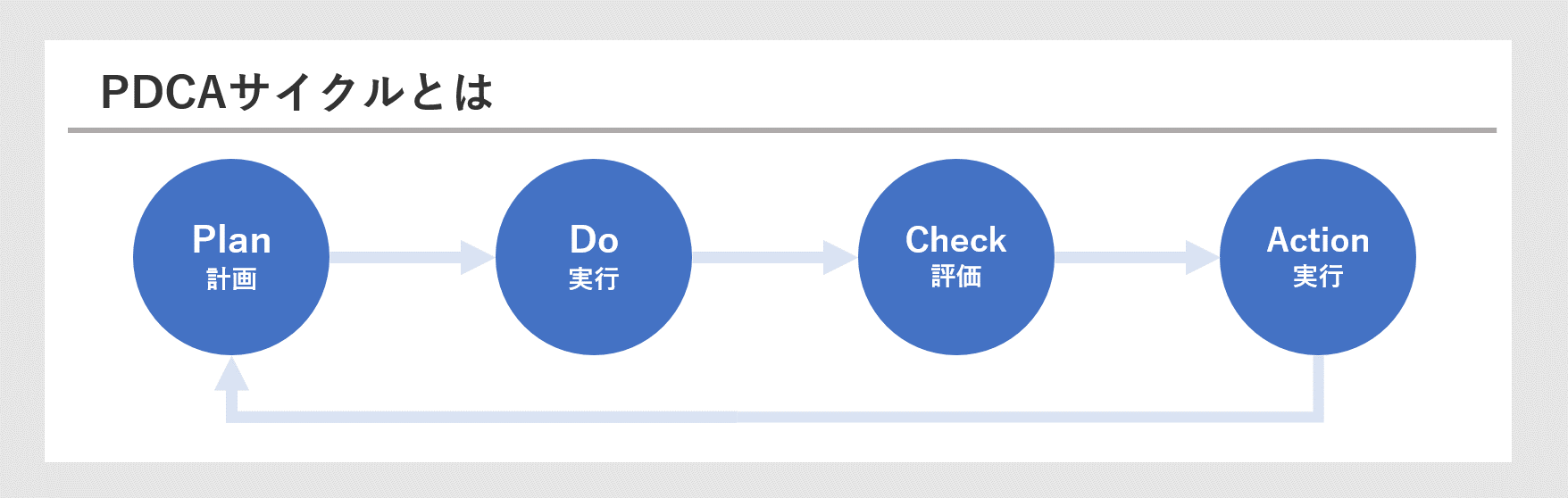 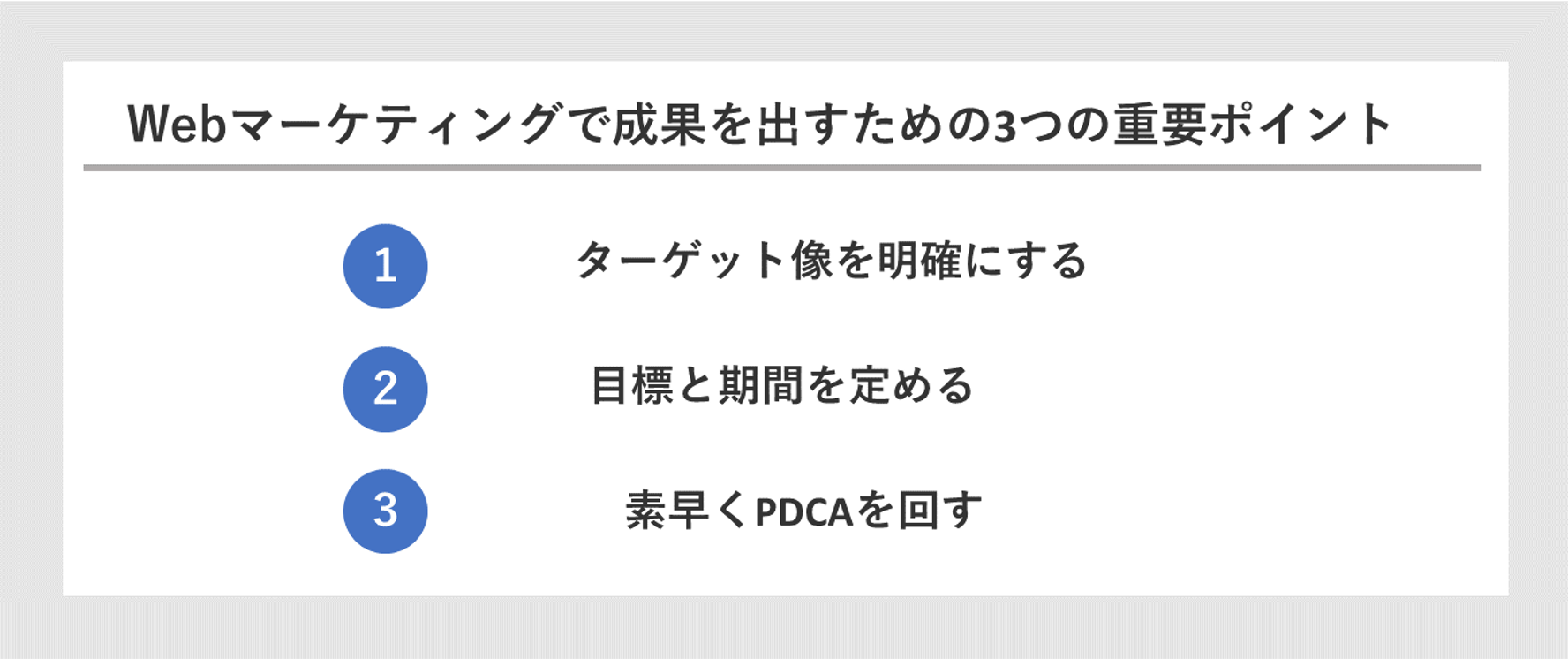 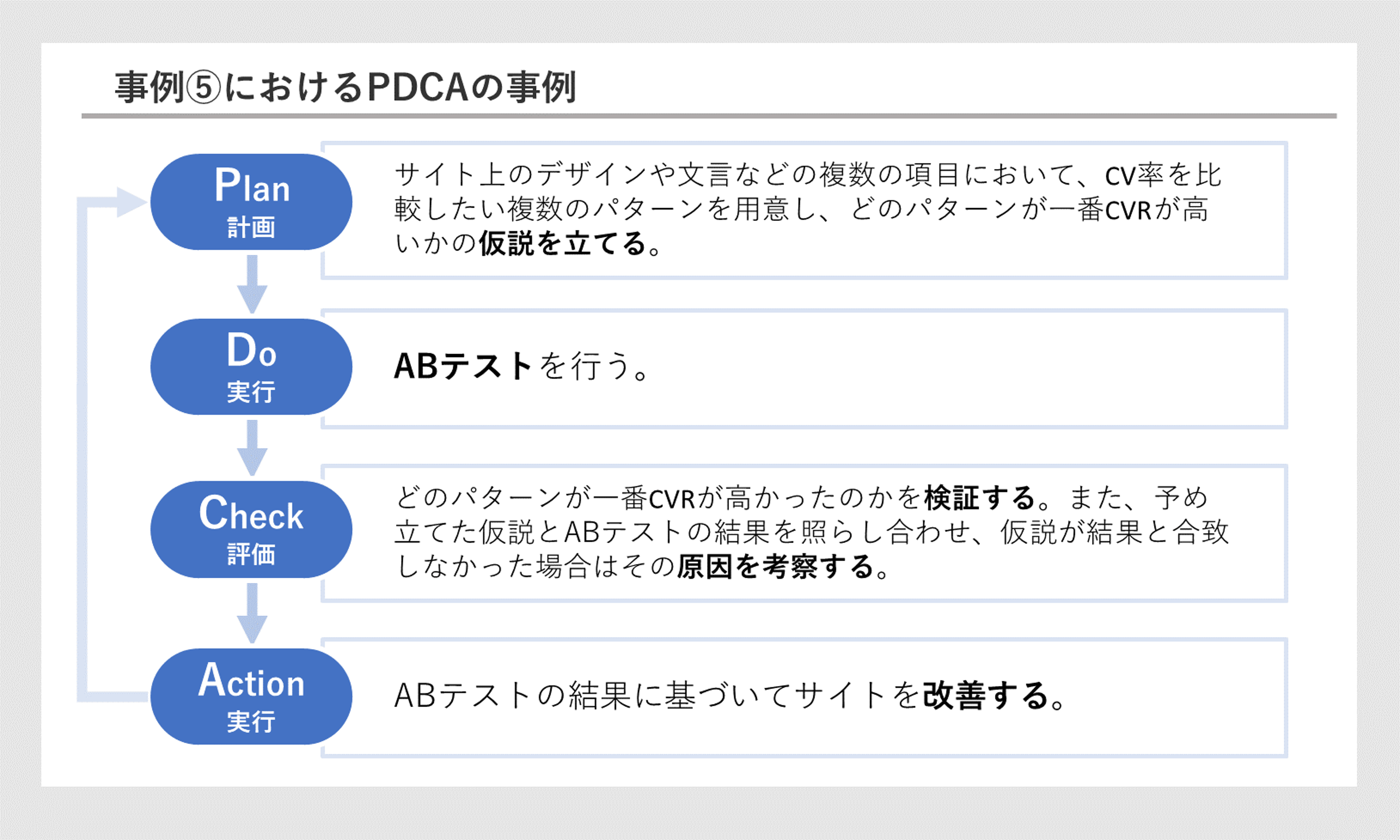 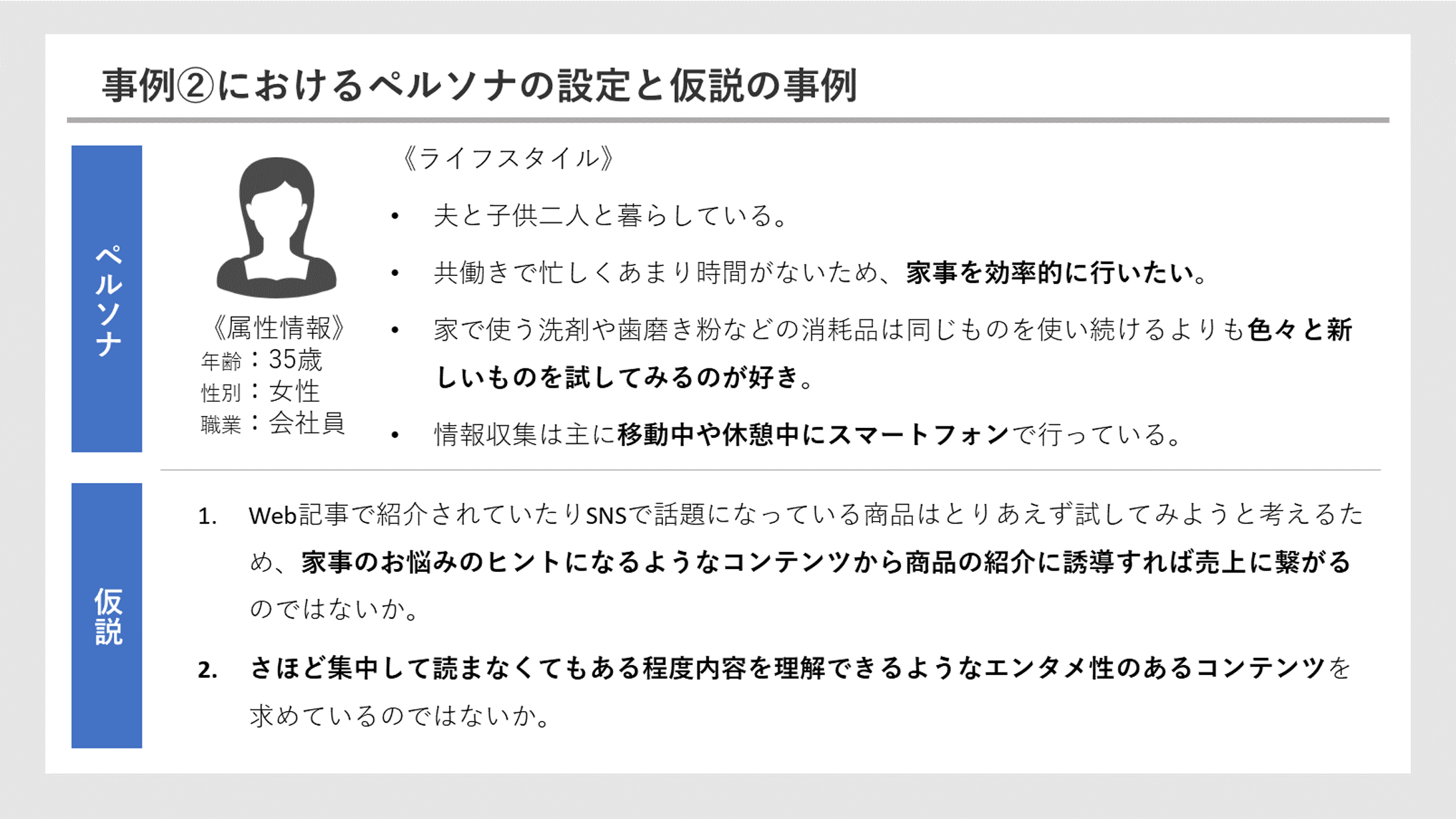 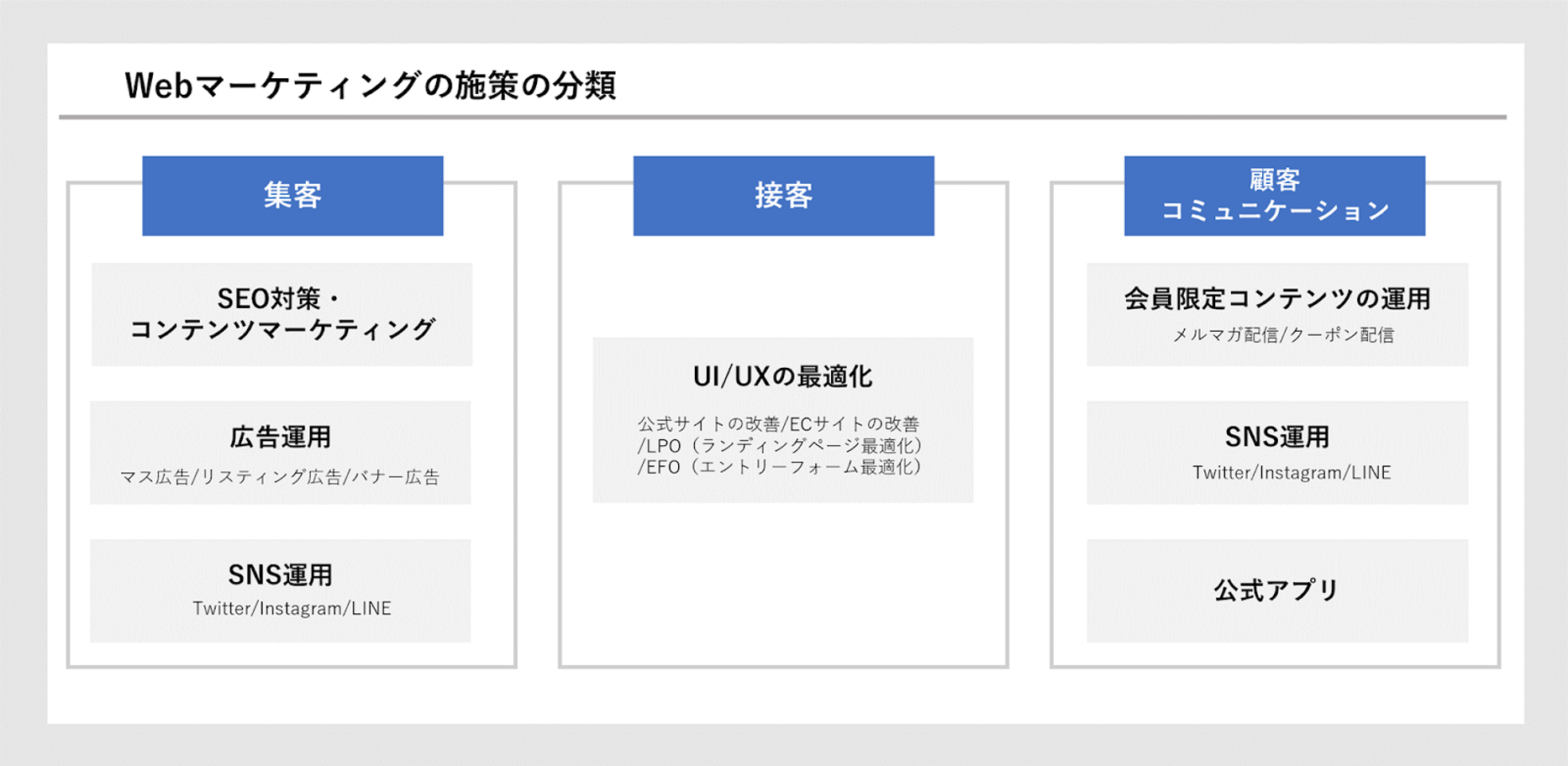 この図よりも縦の長さは抑えるようおねがいします！
GA4と連携可能な3つのABテストツールの比較
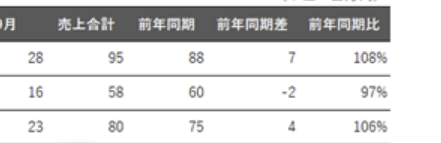 この図よりも縦の長さは抑えるようおねがいします！
GA4と連携可能な3つのABテストツールの比較
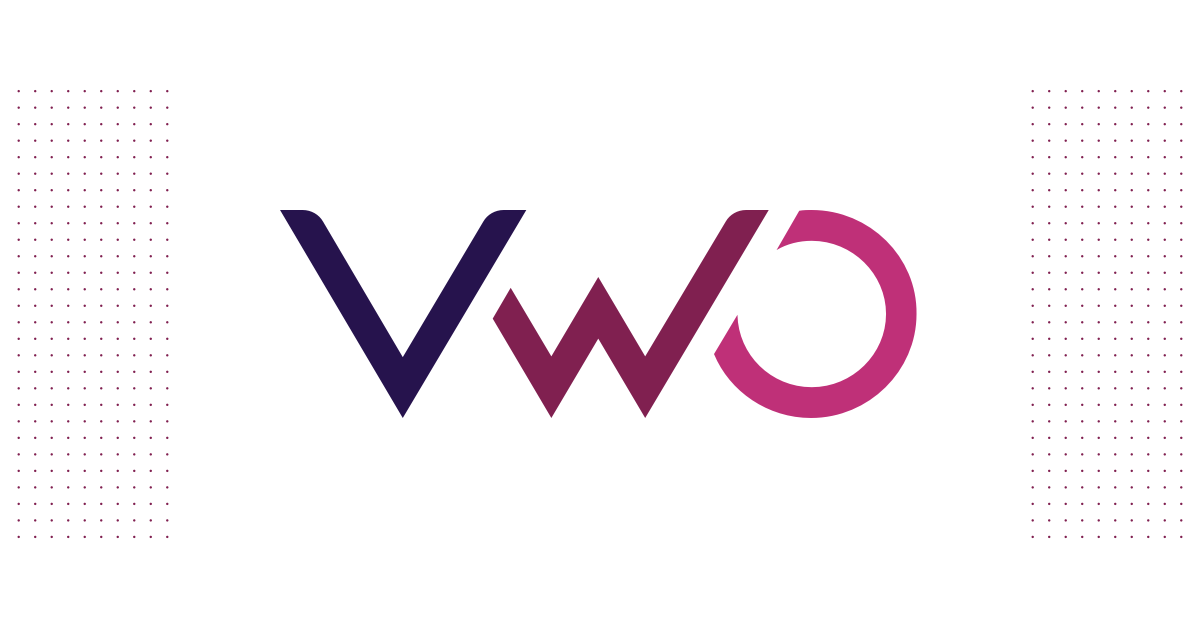 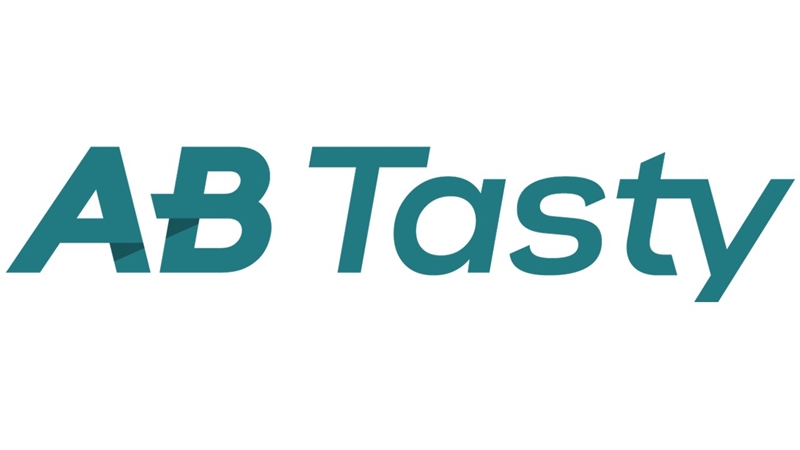 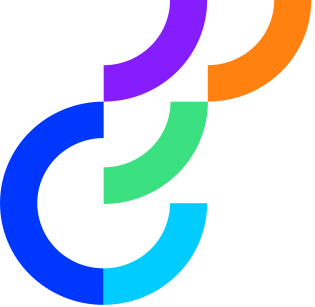 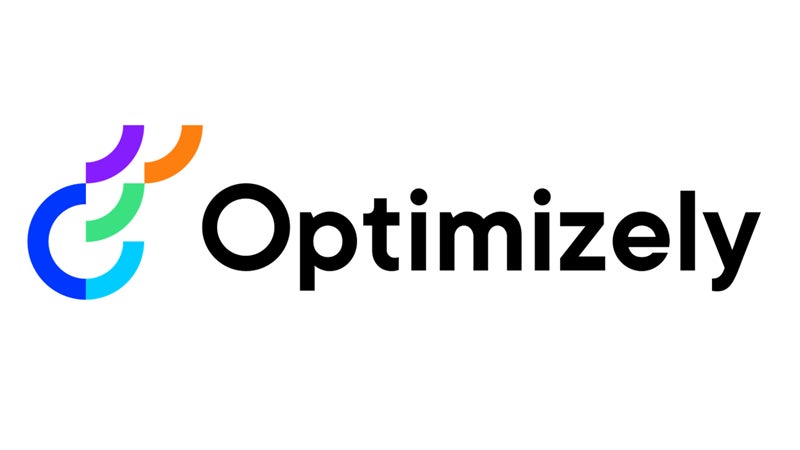 タブシステム導入でログイン率が178%に改善した事例
Bパターン：テスト
Aパターン：オリジナル
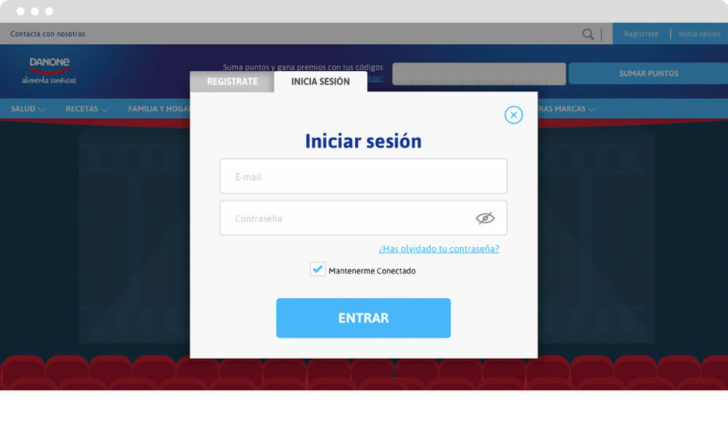 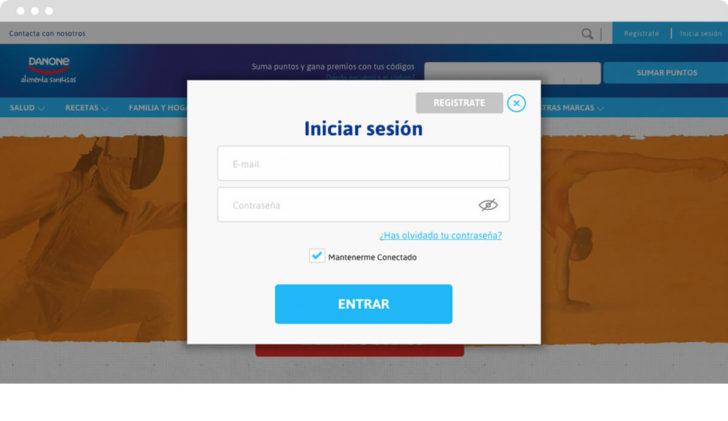 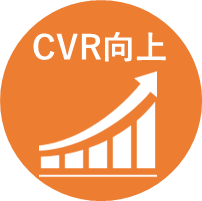 注文確認ページ到達率が120%以上に改善した事例
Bパターン：テスト
Aパターン：オリジナル
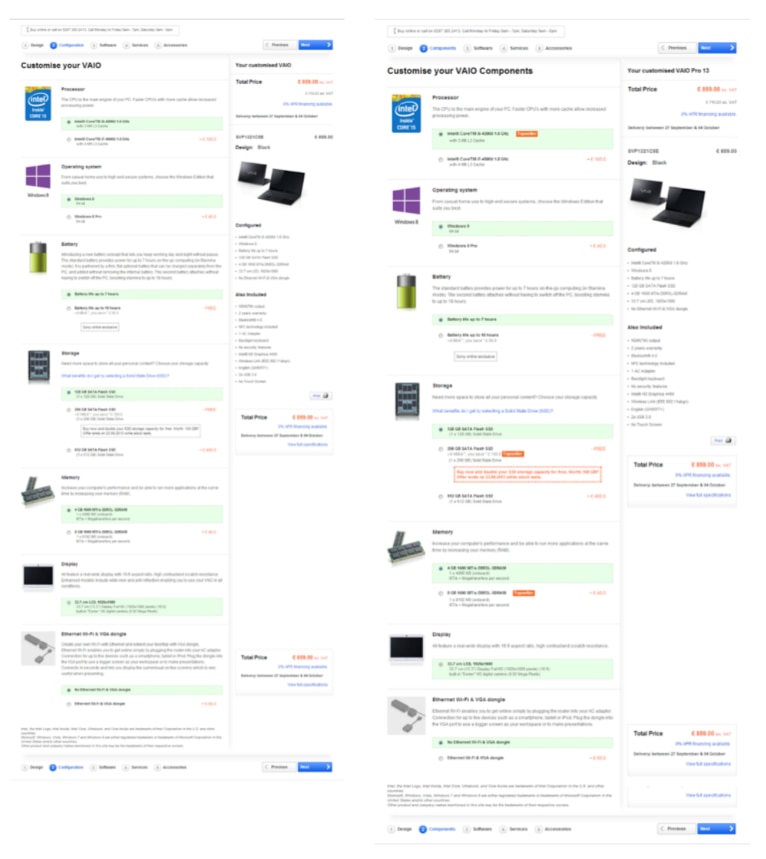 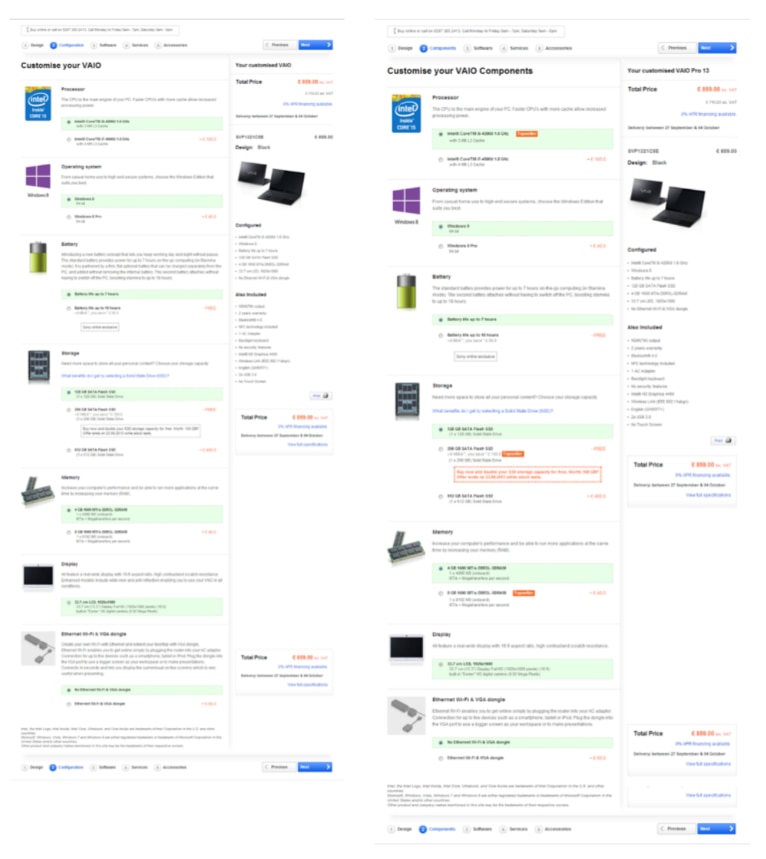 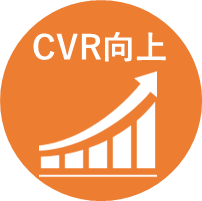 …
…
登録フォームを“隠す”ことで会員登録数160%以上に改善した事例
Bパターン：テスト
Aパターン：オリジナル
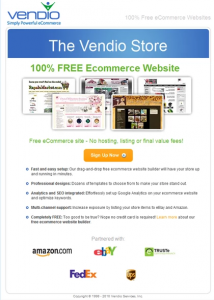 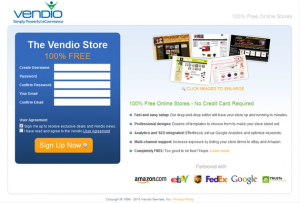 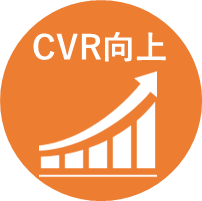 登録フォームをLPから別画面に移した、改善後のパターン
ランディングページ（LP）に登録フォームが埋め込まれたパターン
テストツール変更前にすべき４つの準備
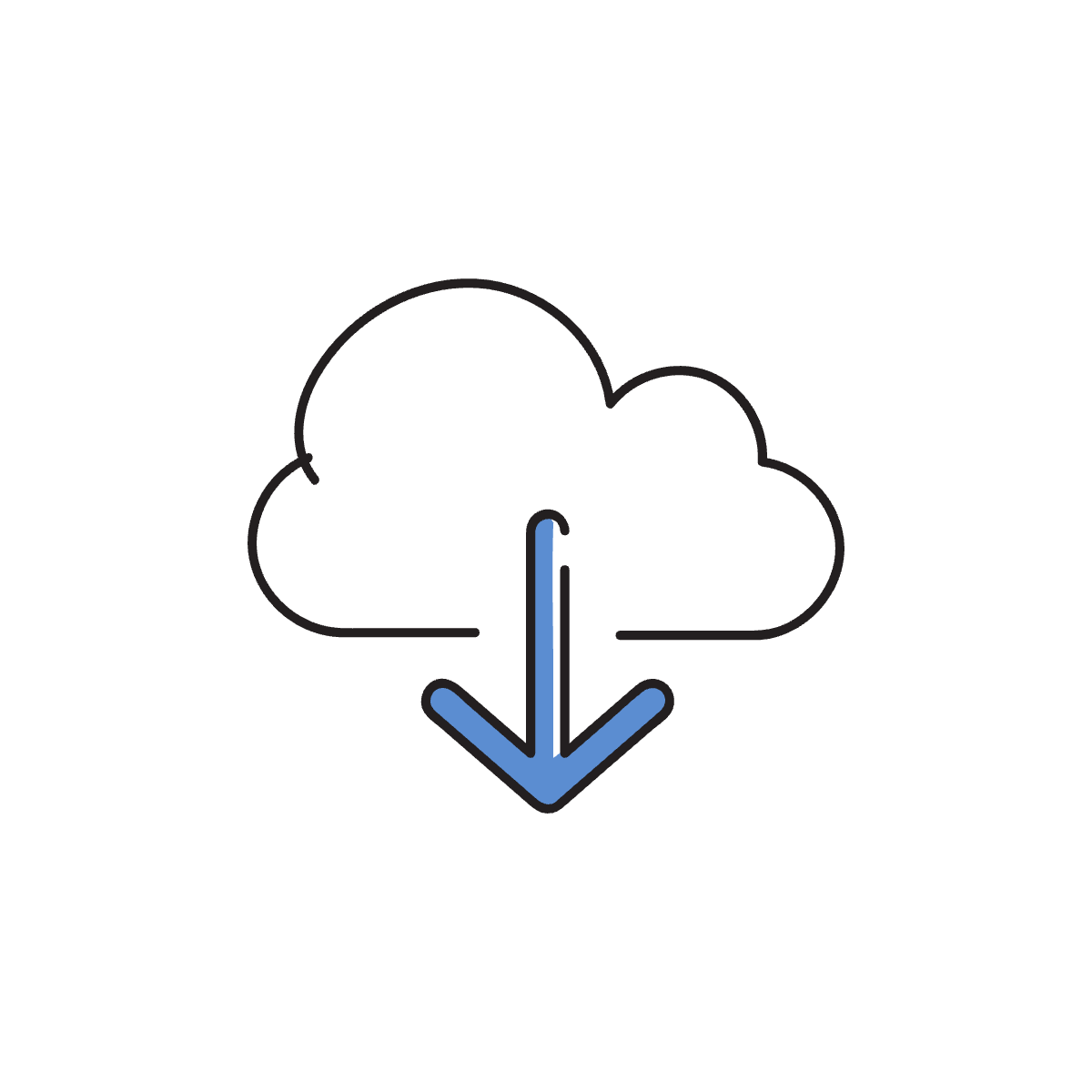 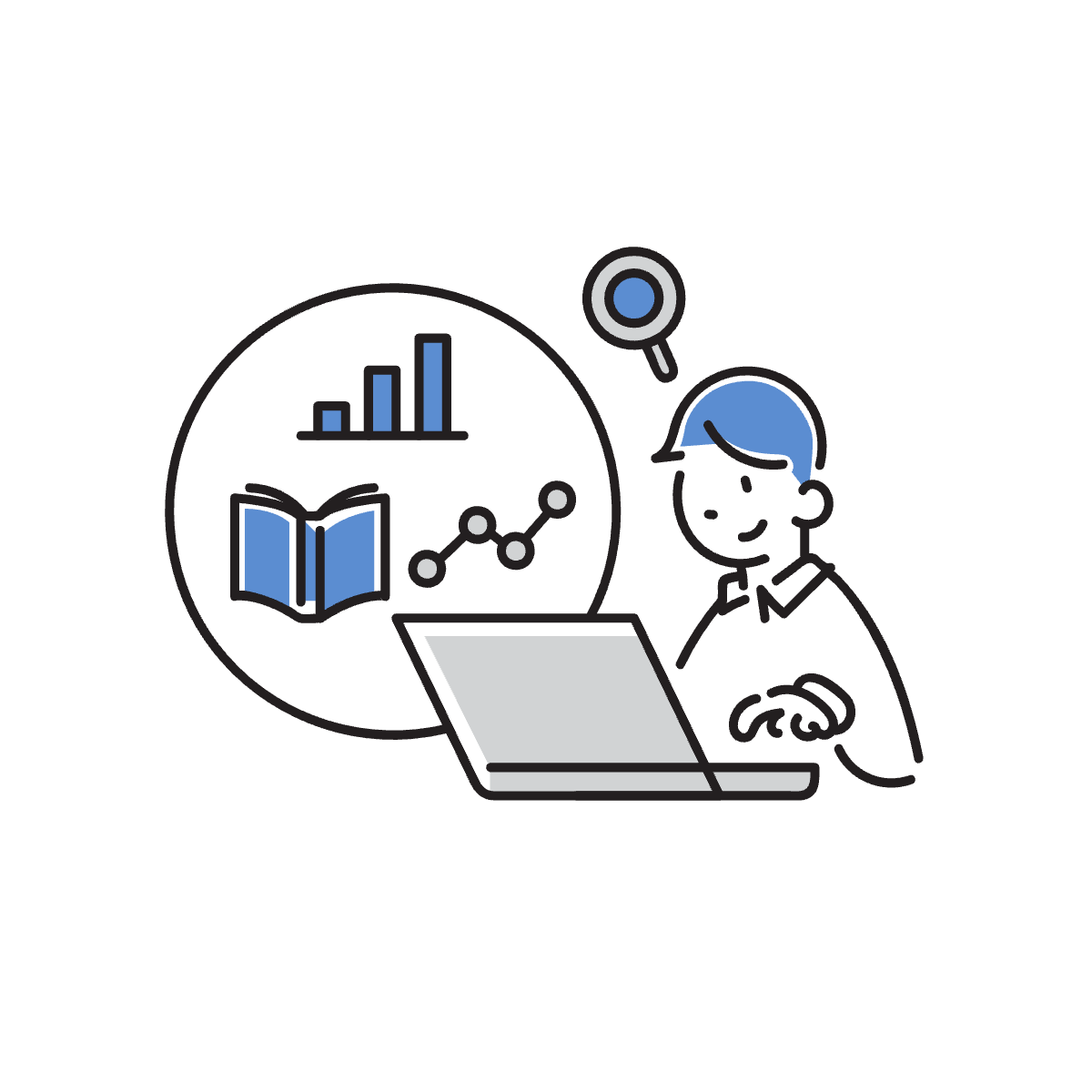 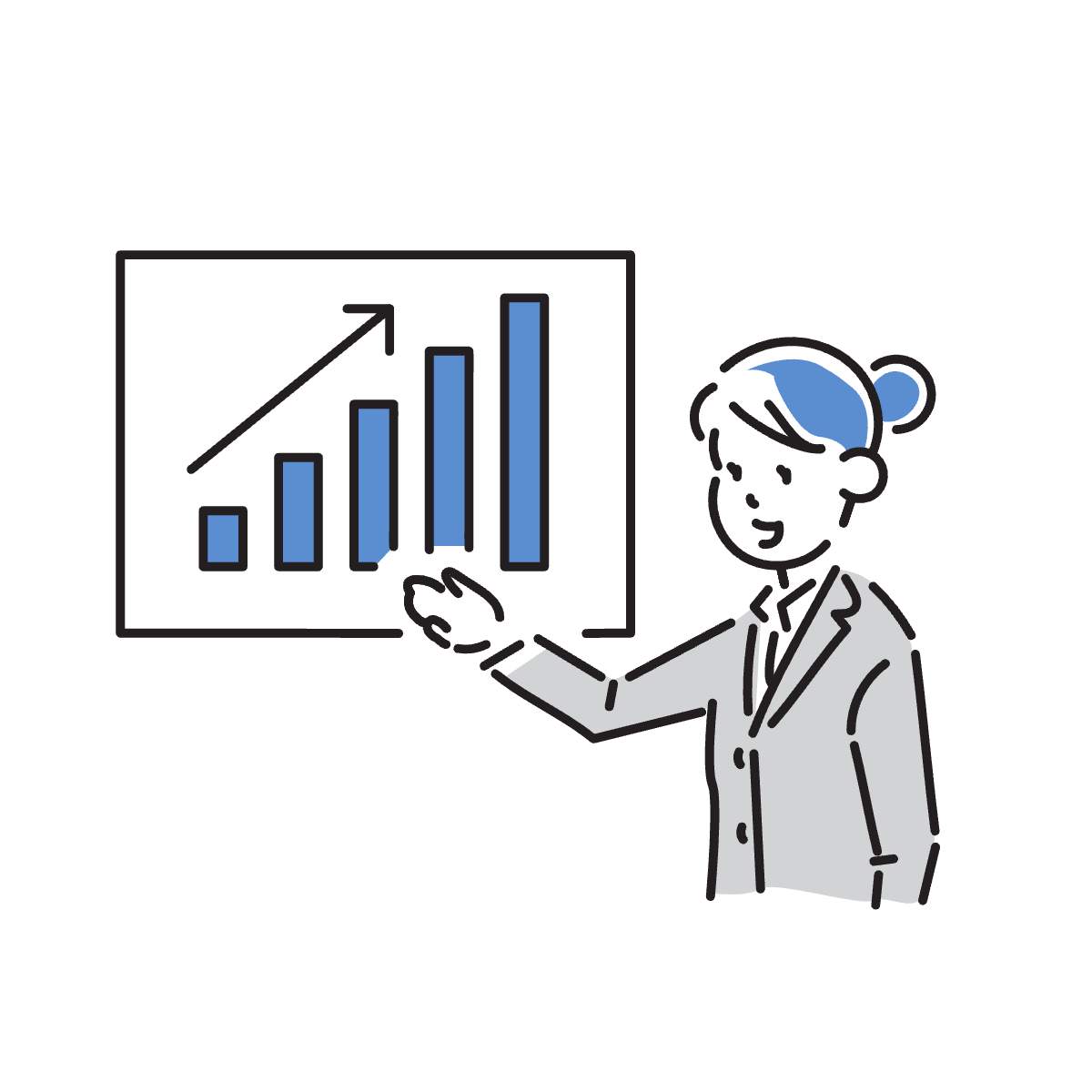 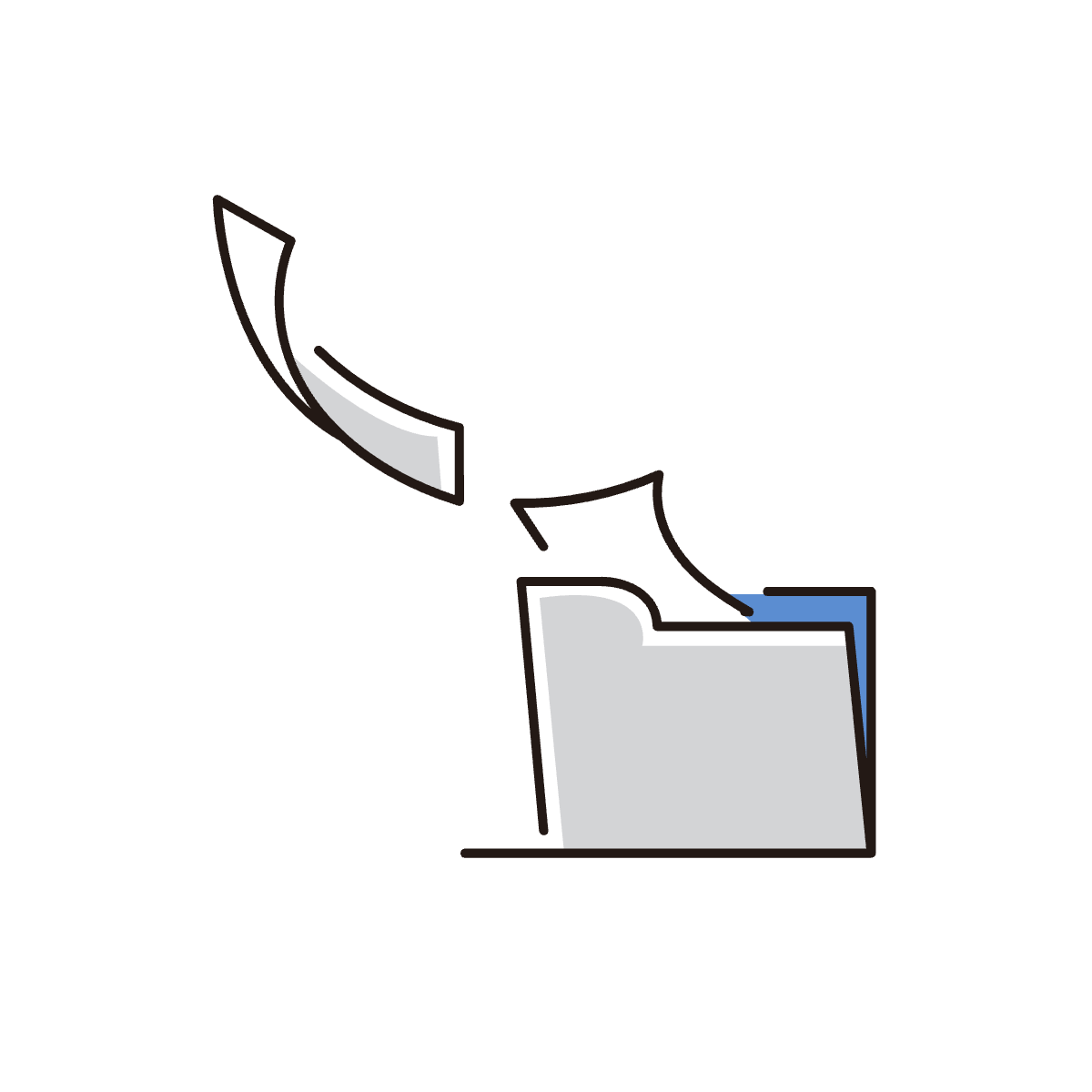 準備2
過去のテスト結果の保存
準備1
実行中のテスト終了
準備3
試したいテストの実行
準備4
テスト設計の再考